Back to the sensor types
Hall sensors:
Advantages:
Wide linearity range, inexpensive, highly integrable.
Drawbacks:
Relatively large detection limit (not suitable for B < 1mT)
Magnetic sensors for low and ultra-low magnetic fields:
Anisotropic Magneto-Resistance (AMR sensors)
Giant Magneto-Resistance  (GMR) - Tunnel Magneto Resistance (TMR)
Flux Gates
P. Bruschi – Sensor Systems
1
Anisotropic Magneto Resistance
A premise on magnetization: ferromagnetic materials
Coil with a solid core
In ferromagnetic materials M>>H
H and M has different scales in these figures
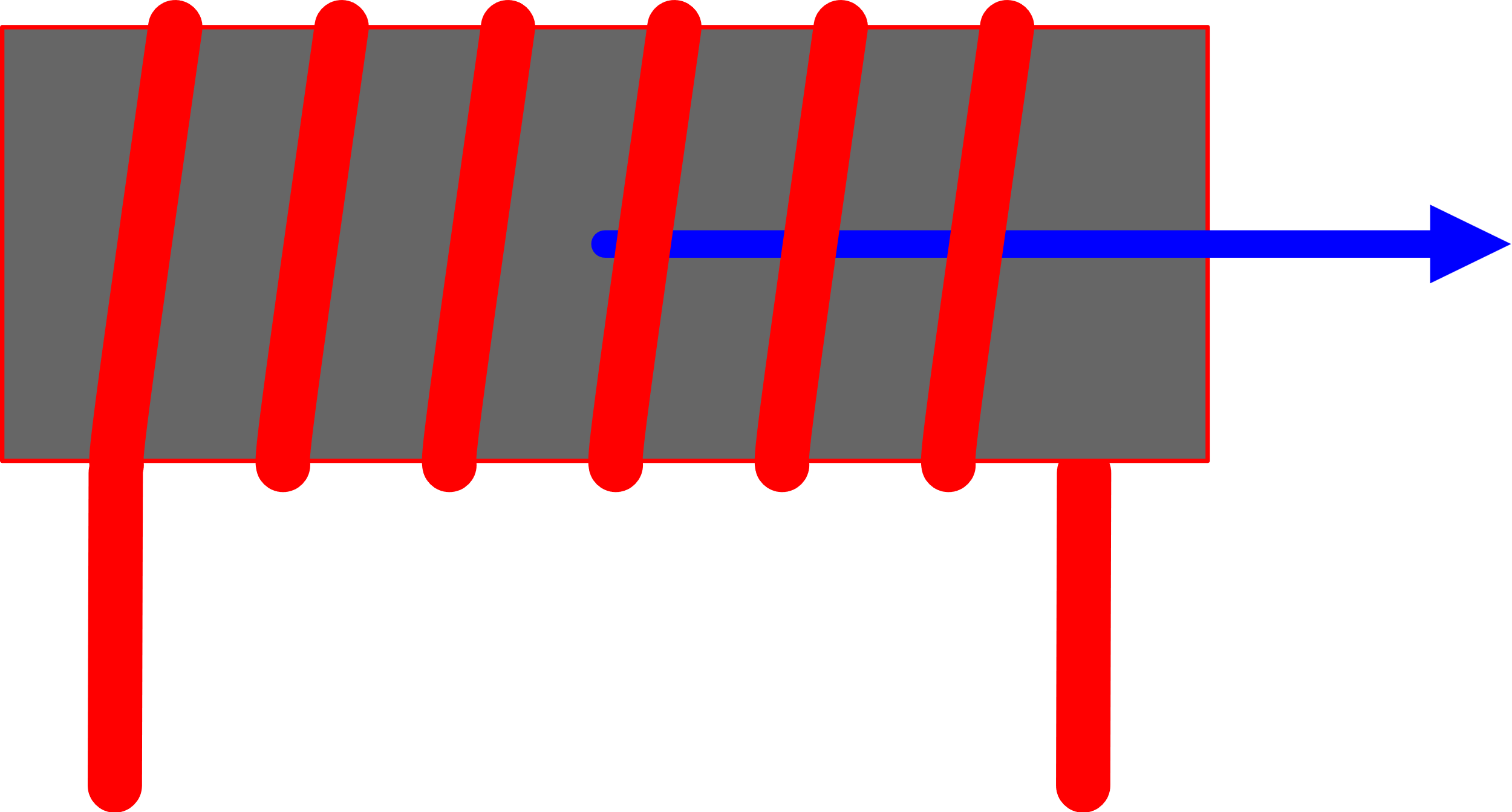 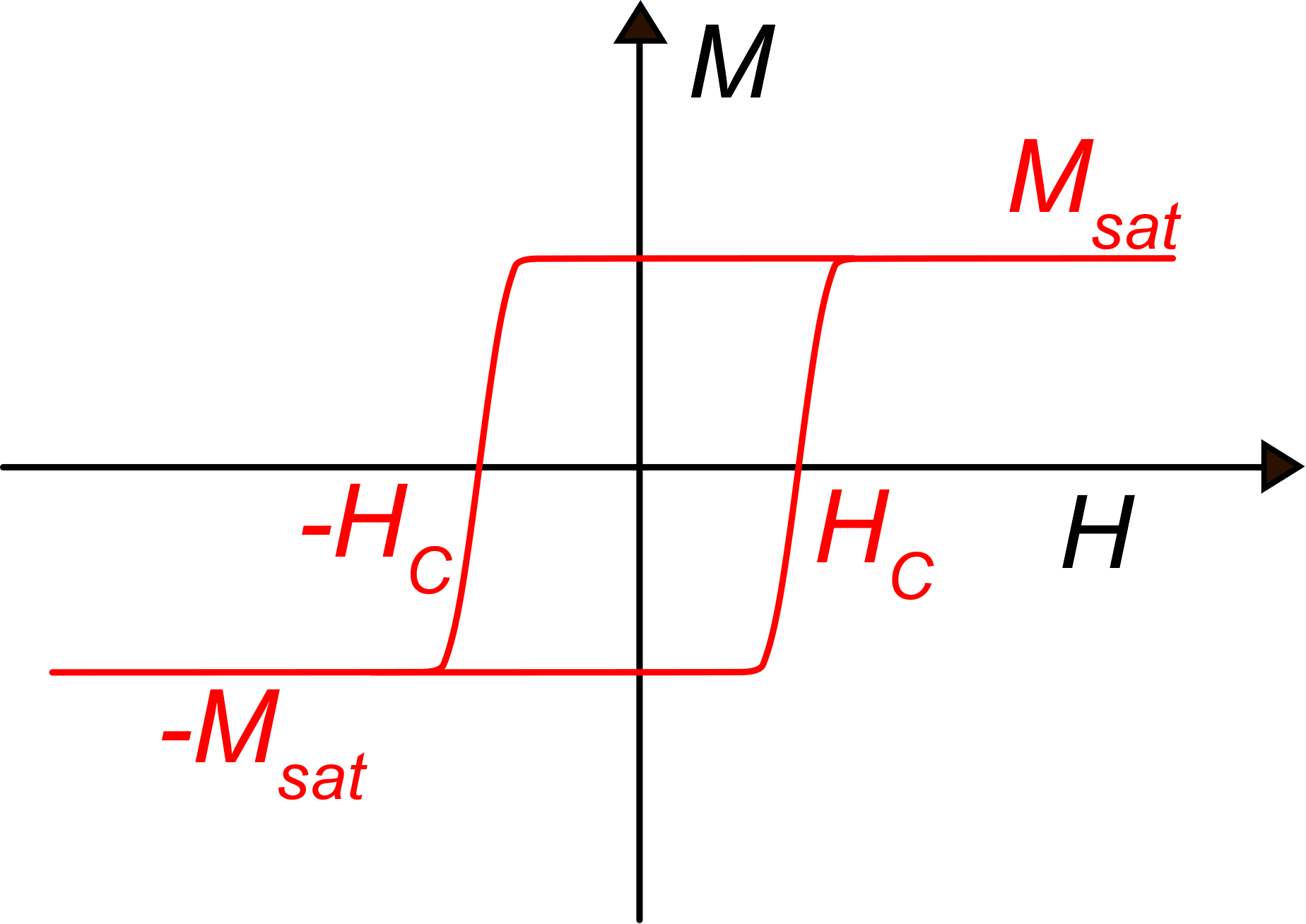 H, B
Hysteresis

Hard ferromagnetic
IM
IM
N=number of turns
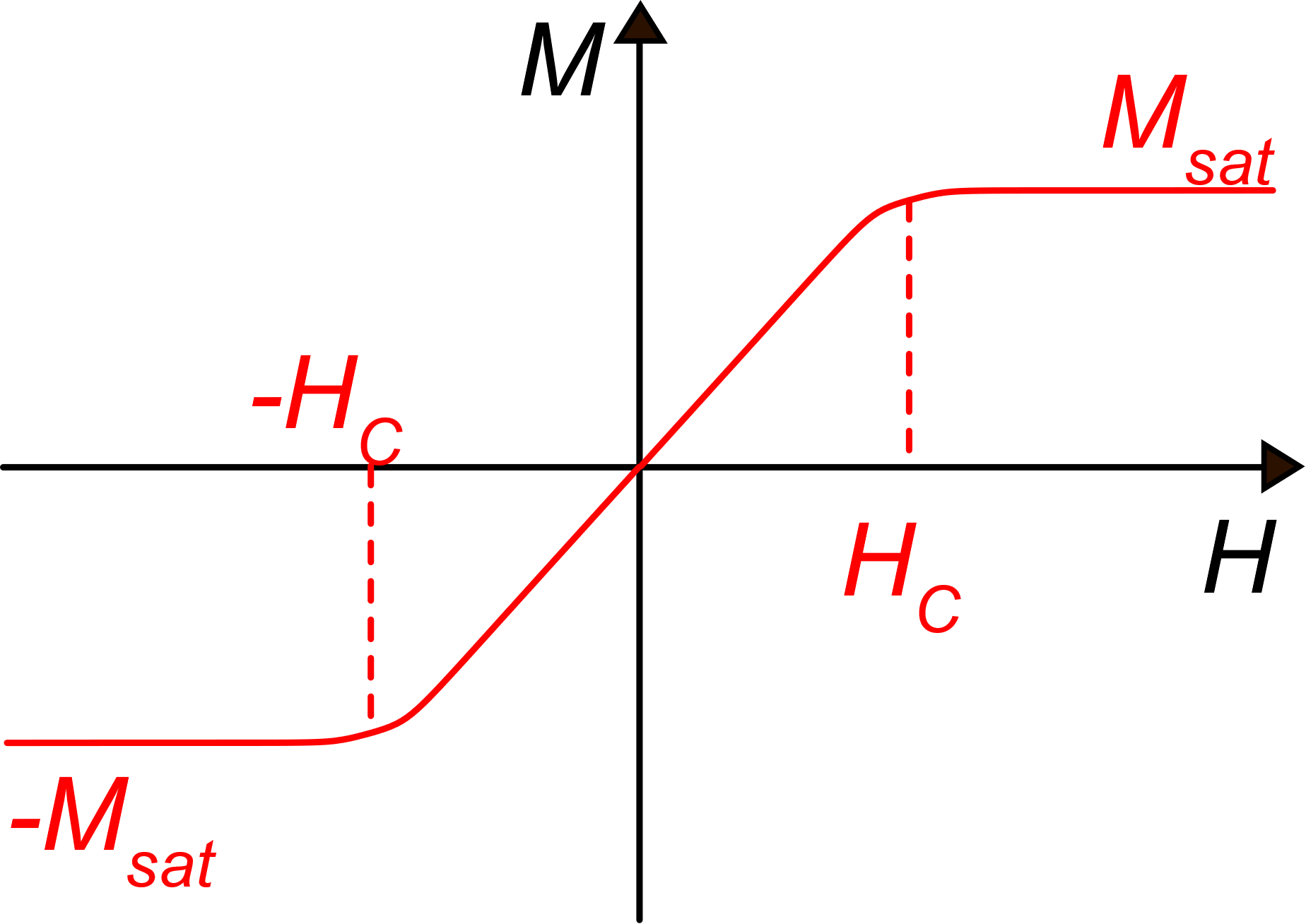 Soft ferromagnetic
(idealized)
H: Excitation, proportional to NIM
B:  Response to the excitation B=m0(H+M)
M:  Due to the material.
P. Bruschi – Sensor Systems
2
Anisotropic ferromagnetic materials
Sensitive axis
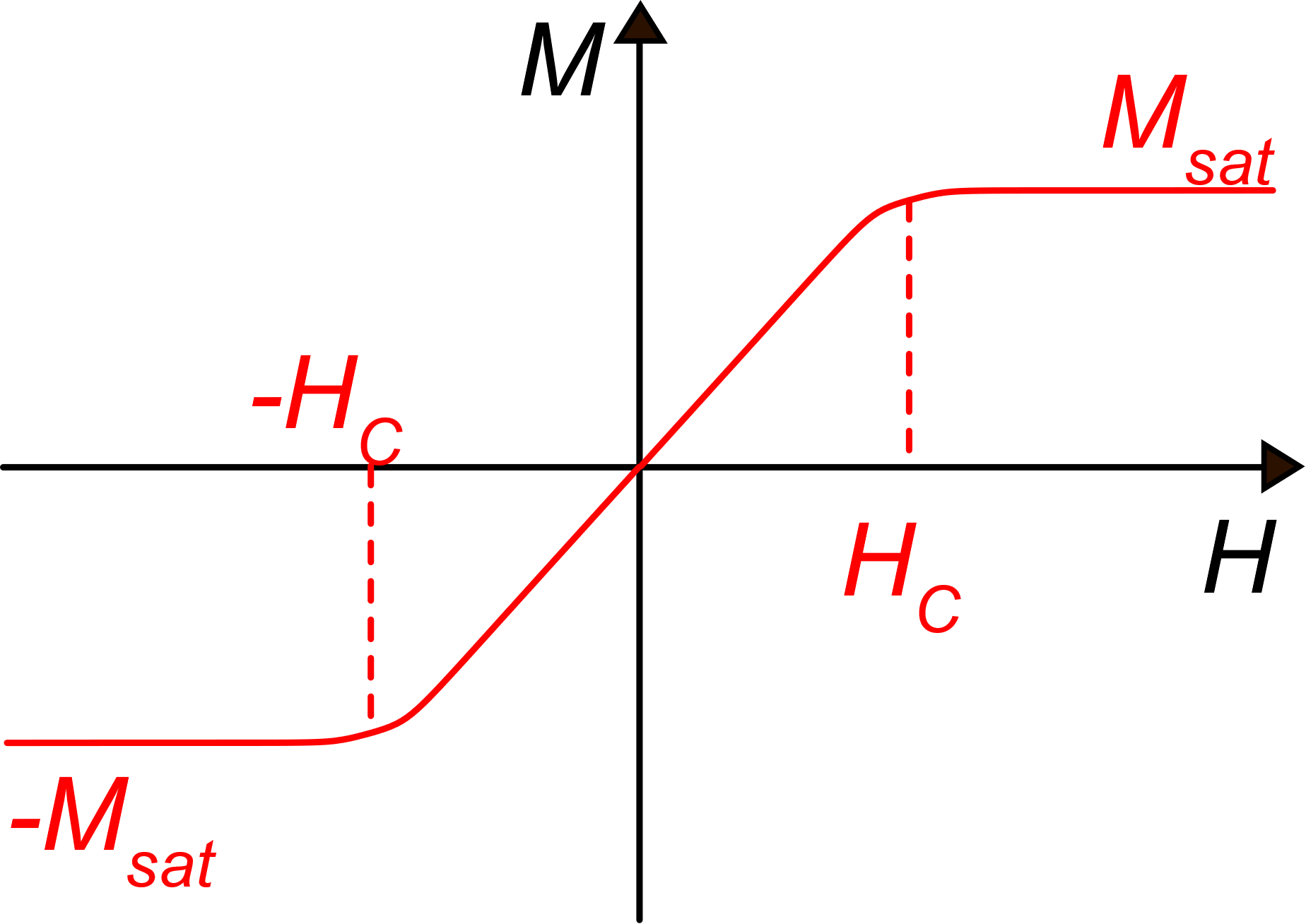 Magnetic material (film)
W
Easy axis
L
Materials that present this characteristic are, for example Iron-Nickel (NixFey) alloys, properly deposited under a magnetic field 
The film shape (L >> W ) enhance the anysotropy
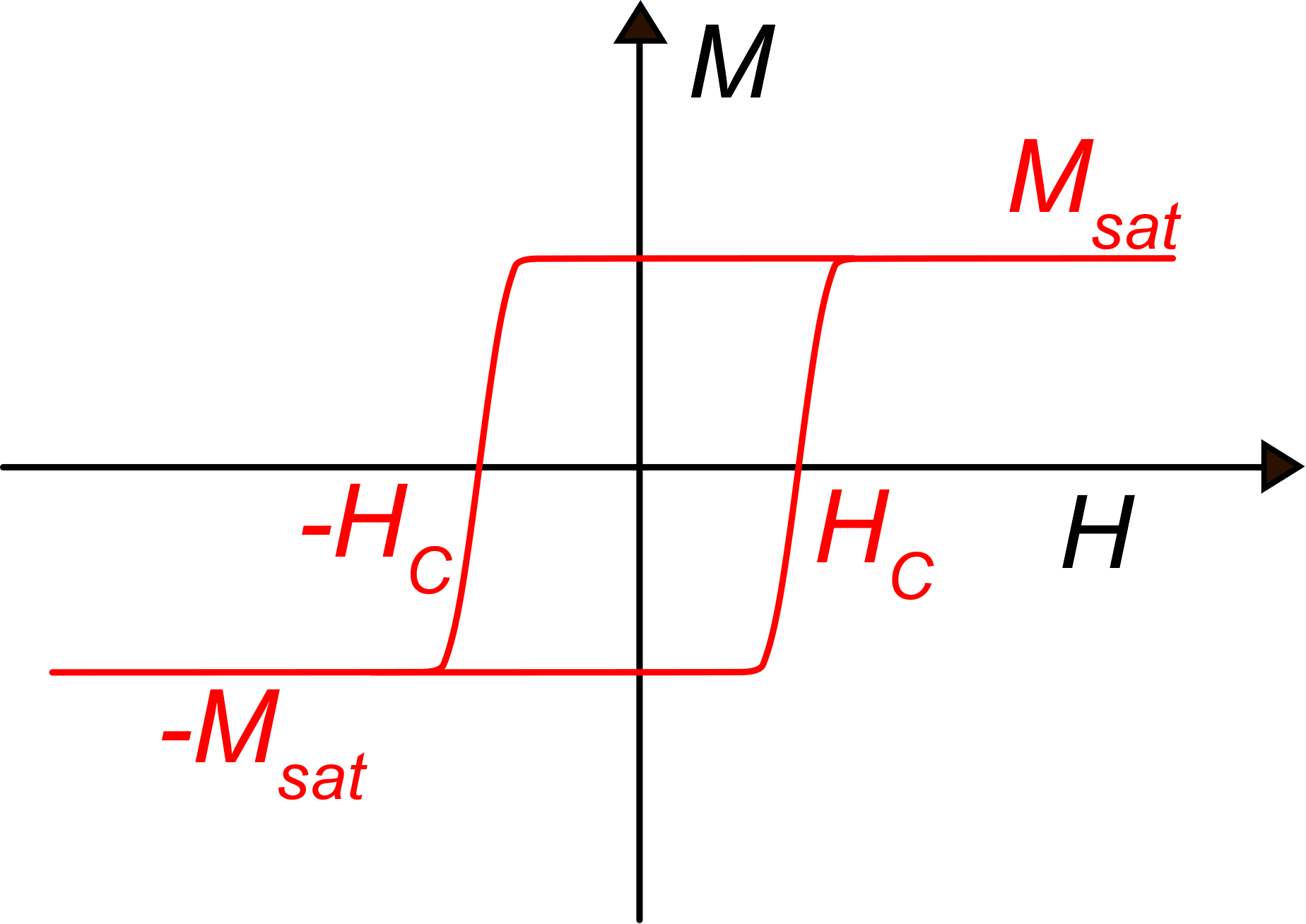 P. Bruschi – Sensor Systems
3
Anisotropic Magneto Resistance (AMR)
Sensitive axis
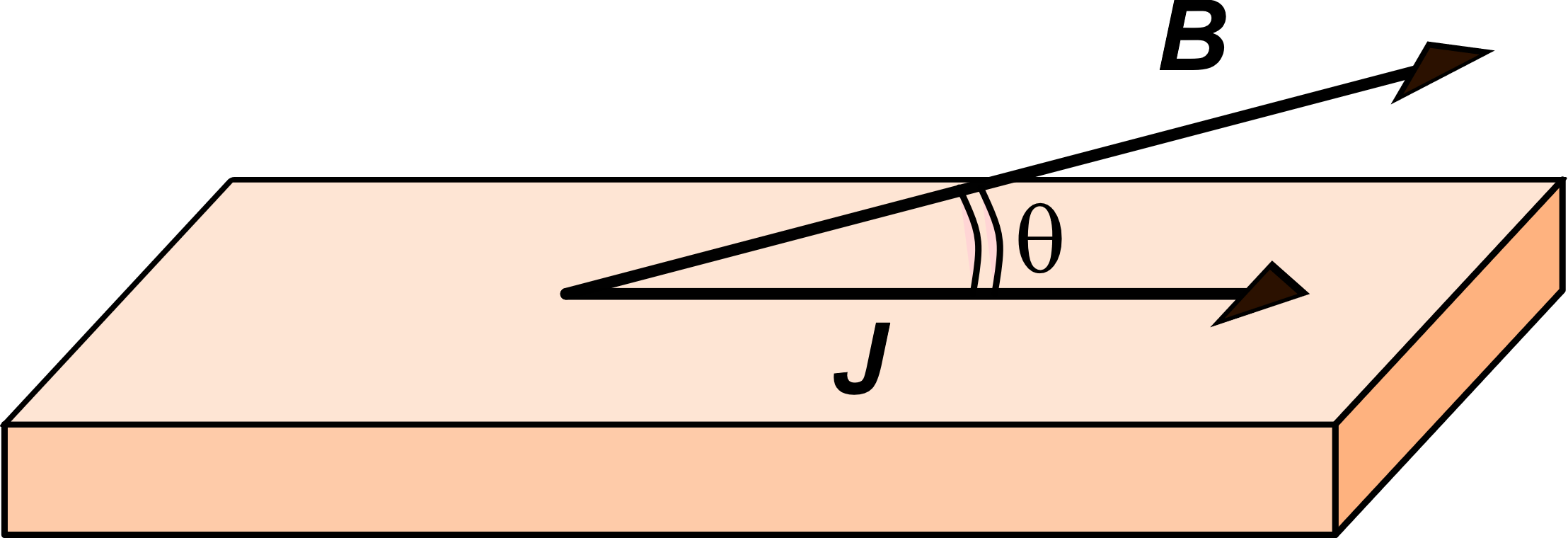 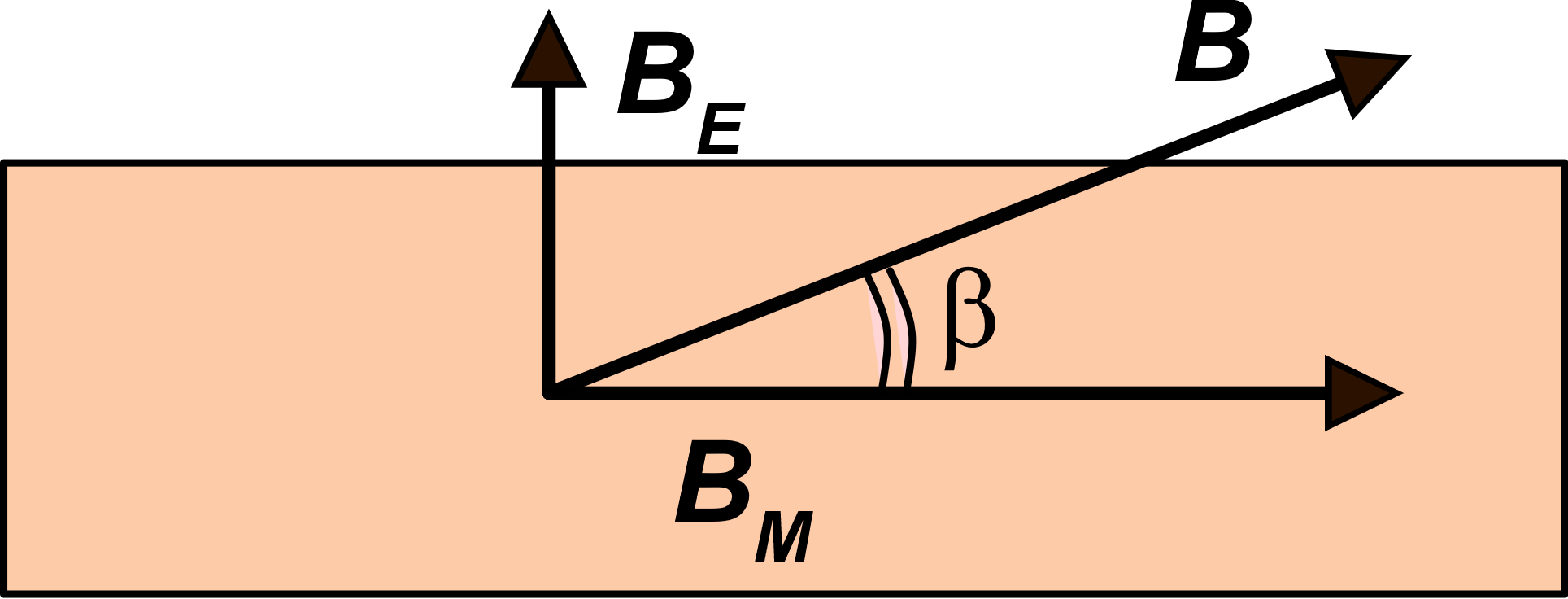 HE
Easy axis
I
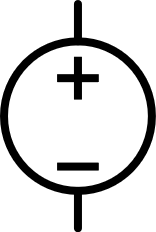 V
BM: permanent magnetization (saturated)
Material: 
Ferromagnetic conductors such as
Fe / Ni alloys (Permalloy)
Discovered:  1856 (Lord Kelvin)
BE: proportional to the external field to be measured ( HE )
P. Bruschi – Sensor Systems
4
Resistance vs external magnetic field
R
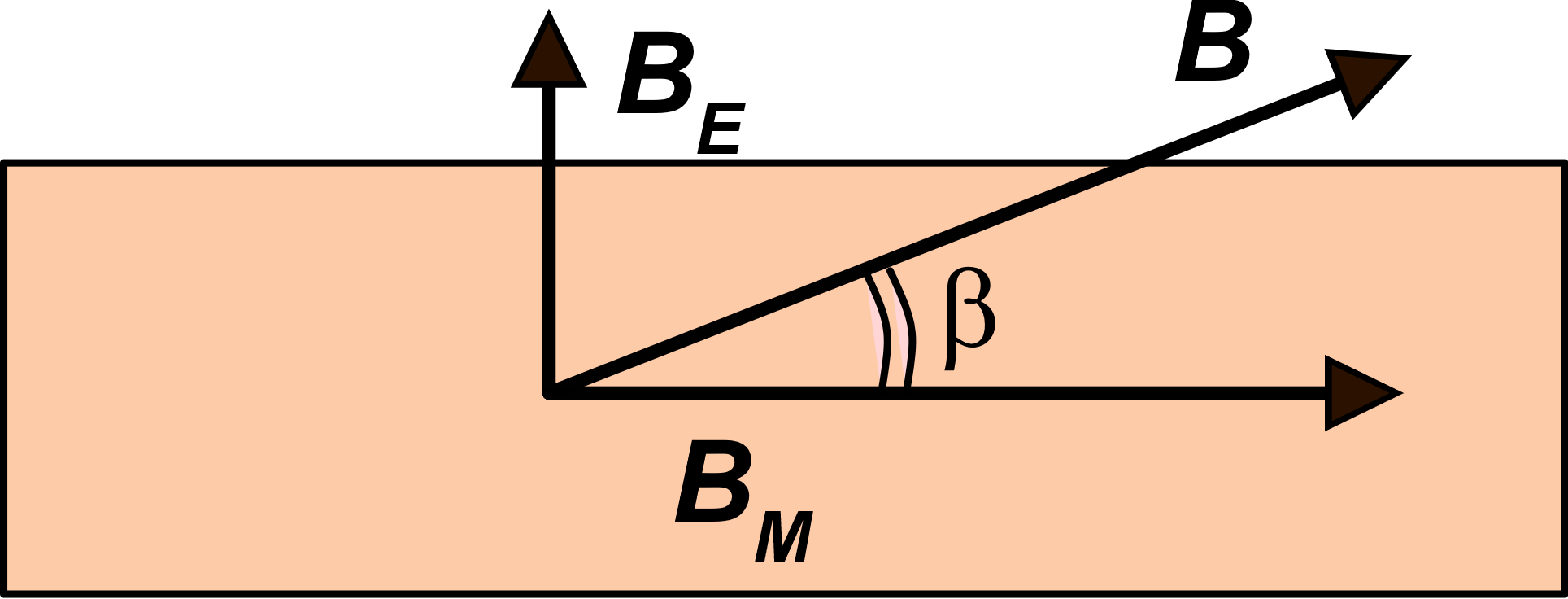 j
R
R
q
90°
180°
0
q variations due to BE
The derivative is around zero in this region, meaning that the sensitivity to external fields is extremely small
P. Bruschi – Sensor Systems
5
"Barber Pole" approach:
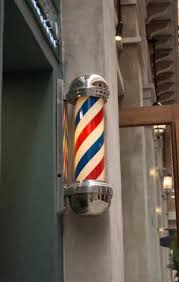 A thin metal film of a ferromagnetic conductor is deposited and magnetized along the easy axis
BM
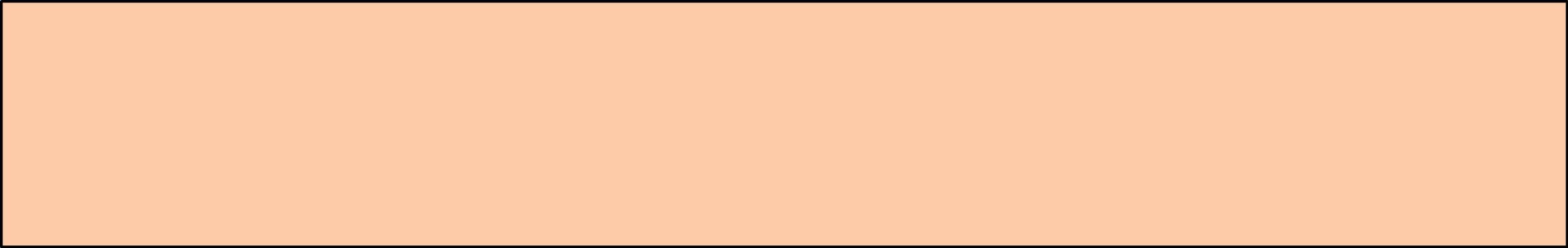 A highly conductive layer (e.g. Al), is deposited on top and patterned in order to form a series of 45 - degrees oriented stripes
BM
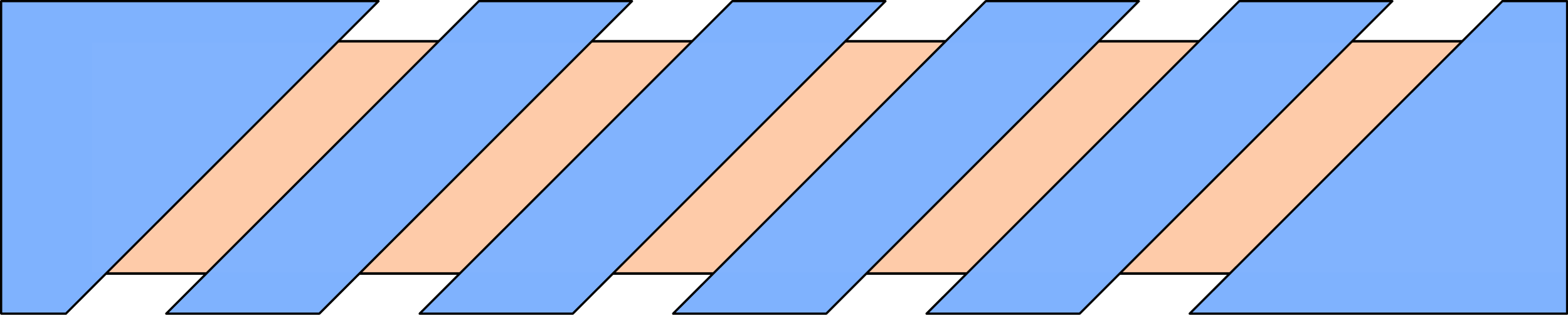 J
45°
Barber pole
The fact that the Al layer is much more conductive than the underlying magnetic one, forces the current to cross the gaps between the Al stripes along the direction of minimum distance, which is perpendicular to the aluminum stripe edges. Then the current density in the ferroelectric materials between the conducting stripes form a 45° angle with permanent magnetization.
P. Bruschi – Sensor Systems
6
Magnetic field sensor based on AMR
Ferromagnetic 
material 
(high resistivity)
Aluminum
stripes (very low resistivity)
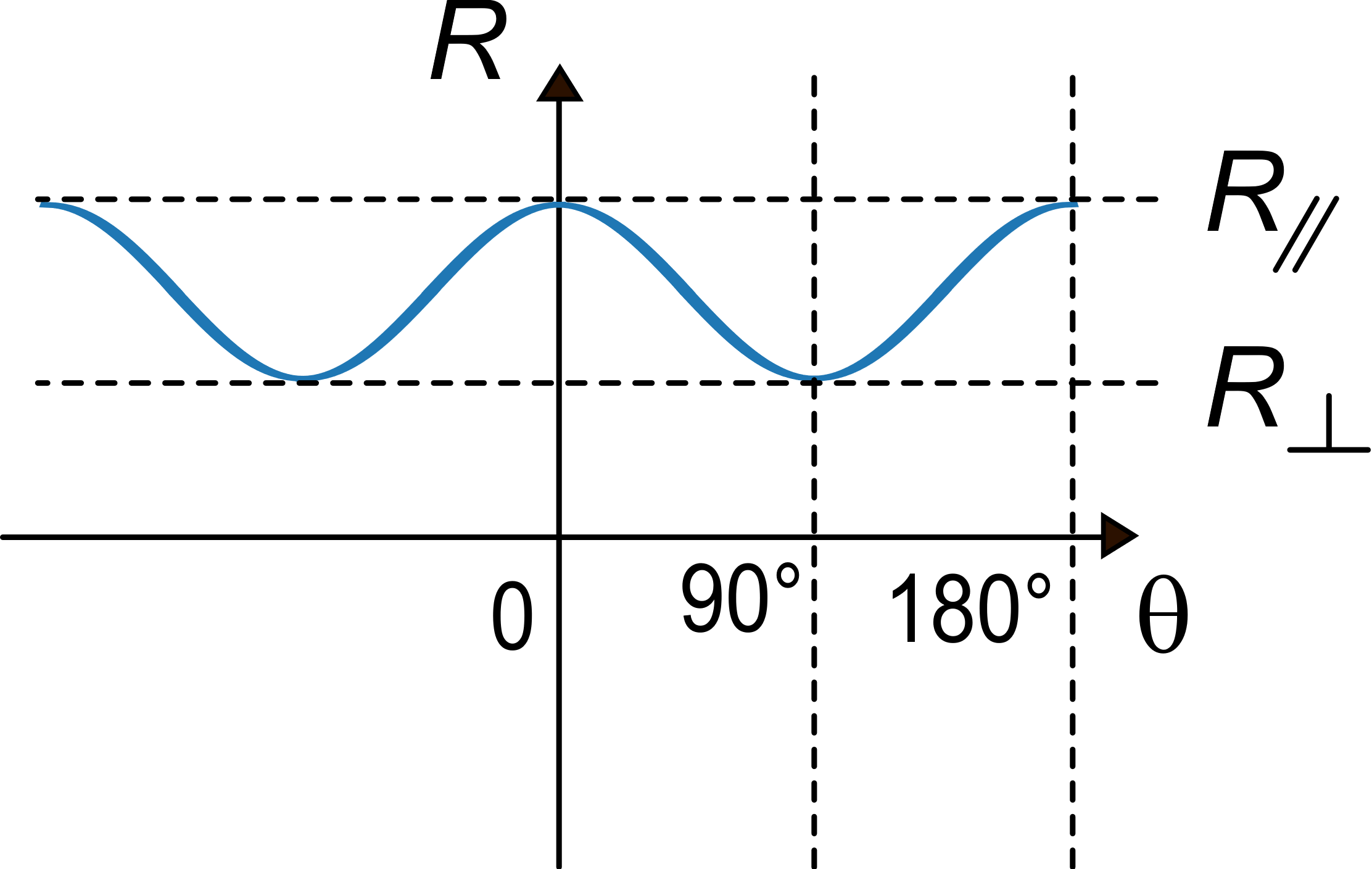 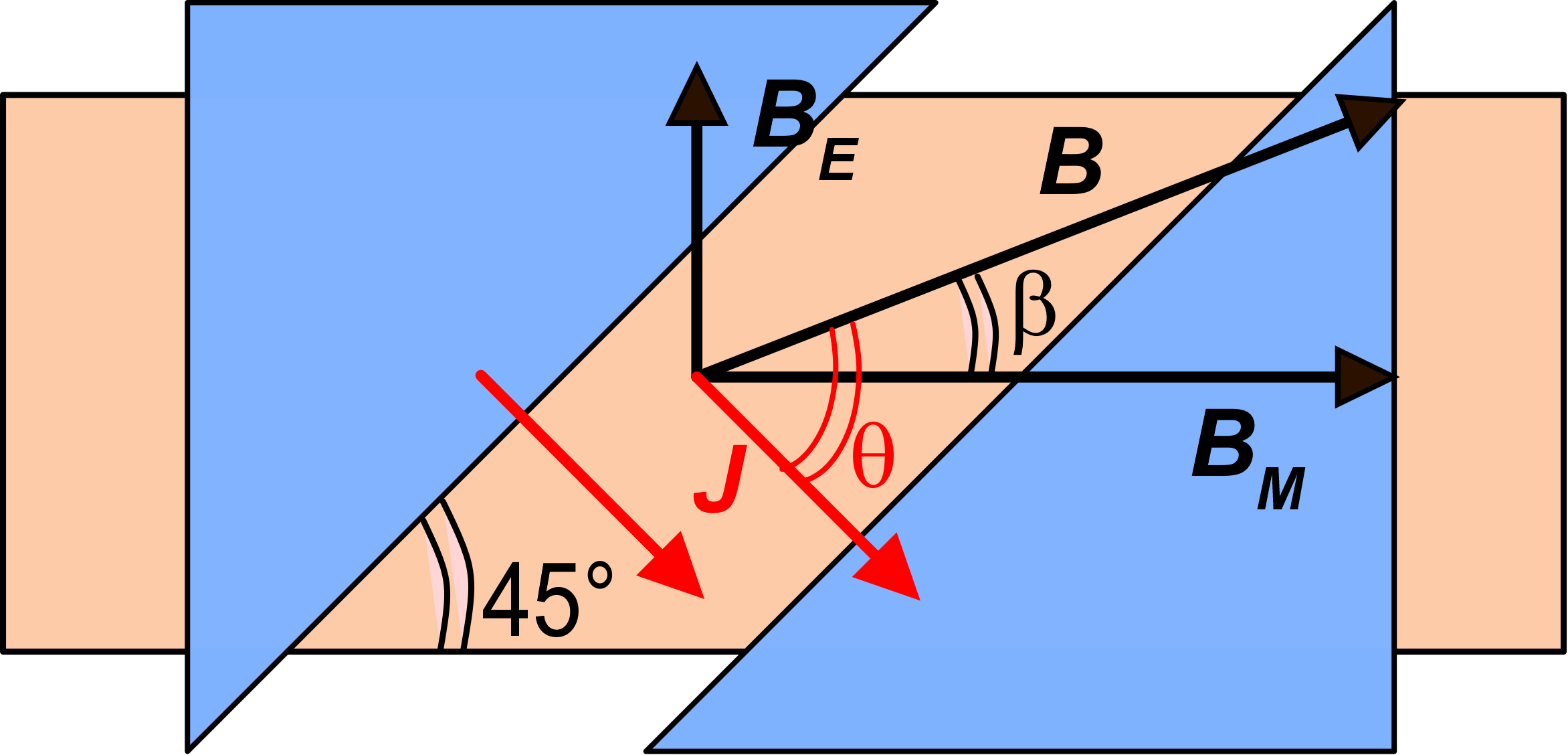 For BE=0 q=45°
BE
Maximum slope
45°
Variations produced by the external magnetic field HE oriented along the sensitive axis
Maximum sensitivity
P. Bruschi – Sensor Systems
7
Magnetic field sensor based on AMR
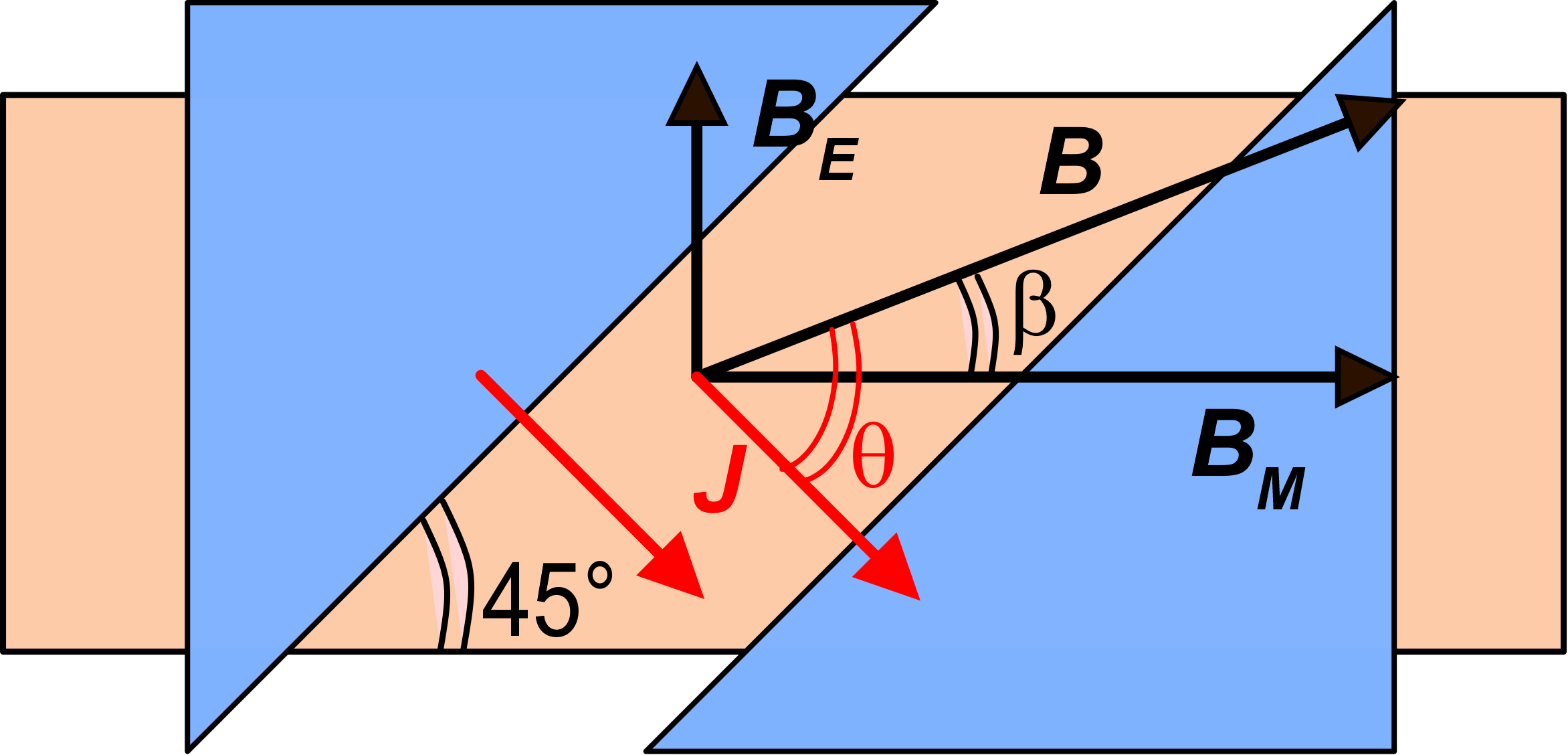 P. Bruschi – Sensor Systems
8
Effect of reversing the permanent magnetization
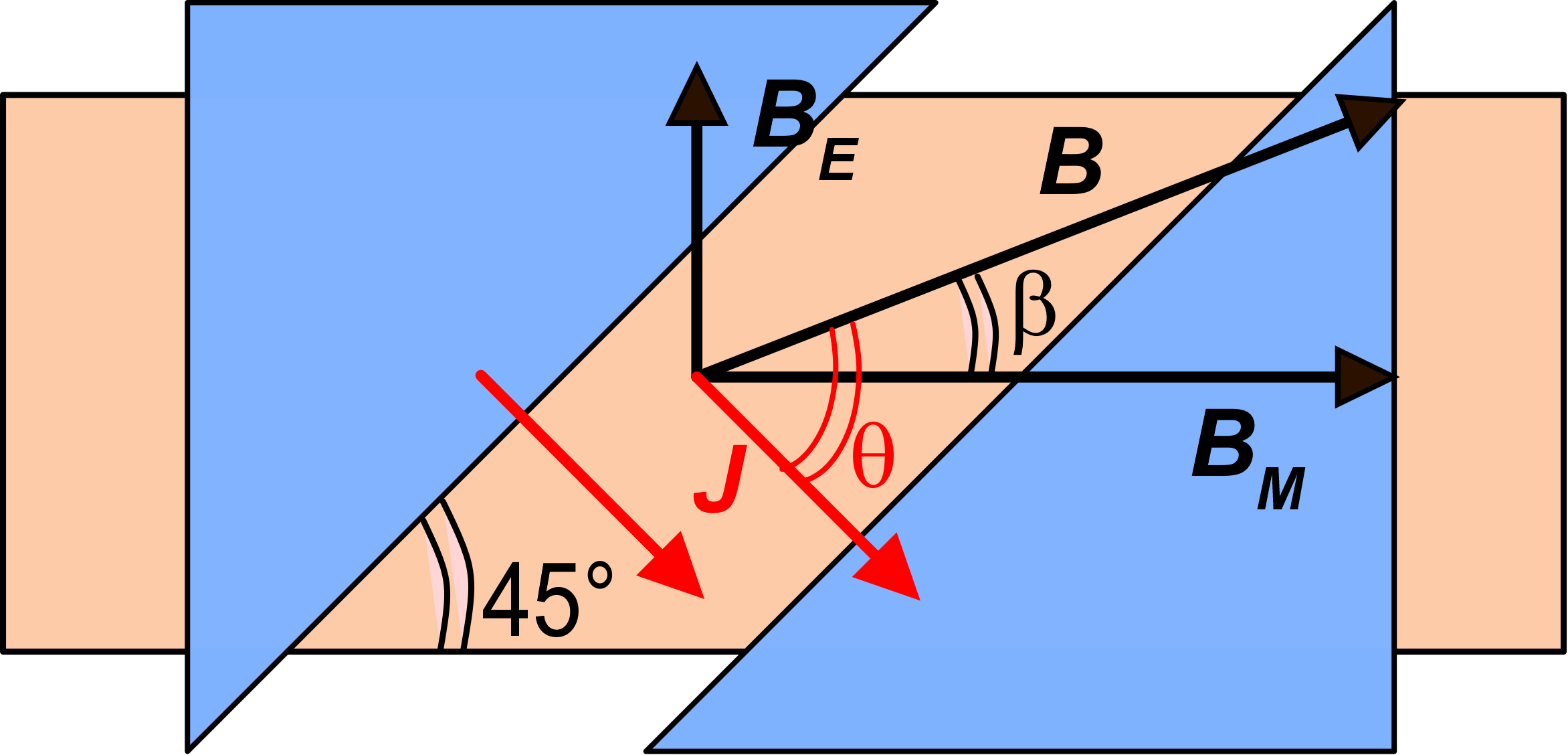 B
BE
J
b
J
q
BM
3
p
4
The sign of the resistance variation caused by BE is reversed
P. Bruschi – Sensor Systems
9
Wheatstone bridge of AMR resistors
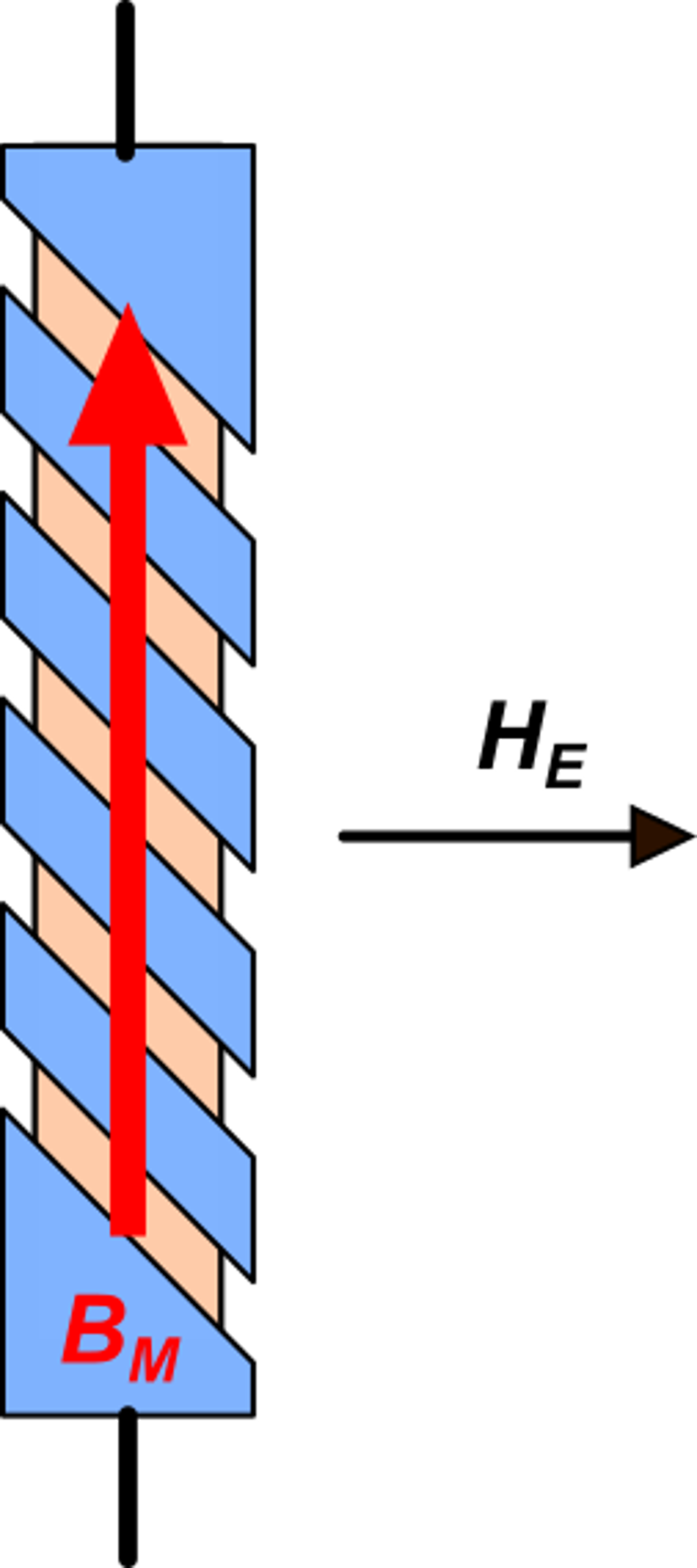 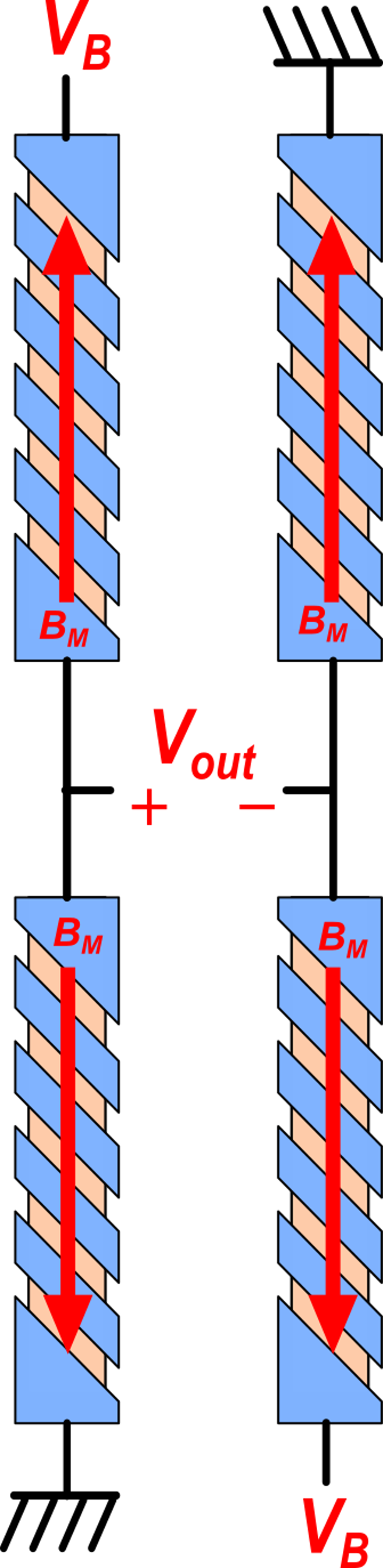 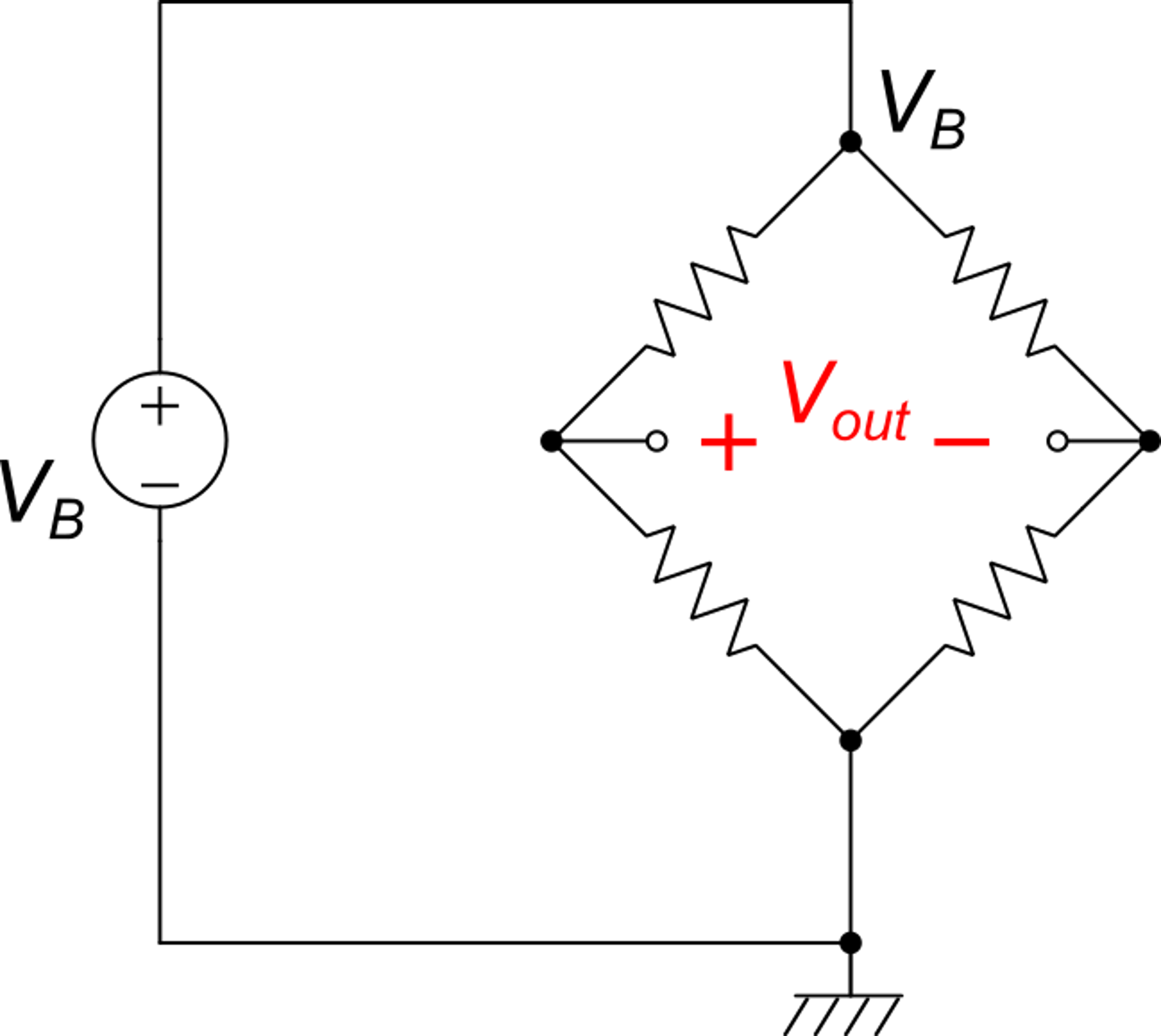 R1
R3
R4
R1
R2
R4
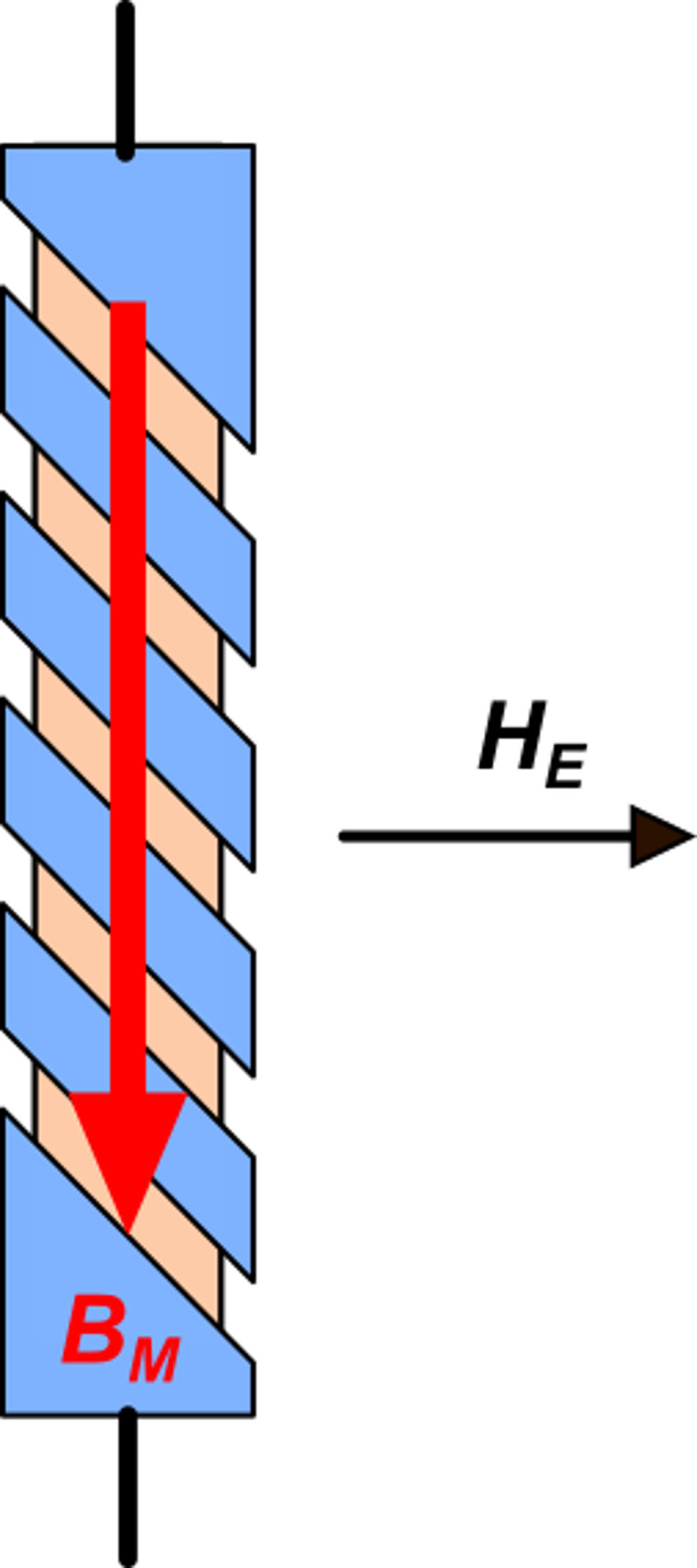 R3
R2
P. Bruschi – Sensor Systems
10
Offset free read cycle
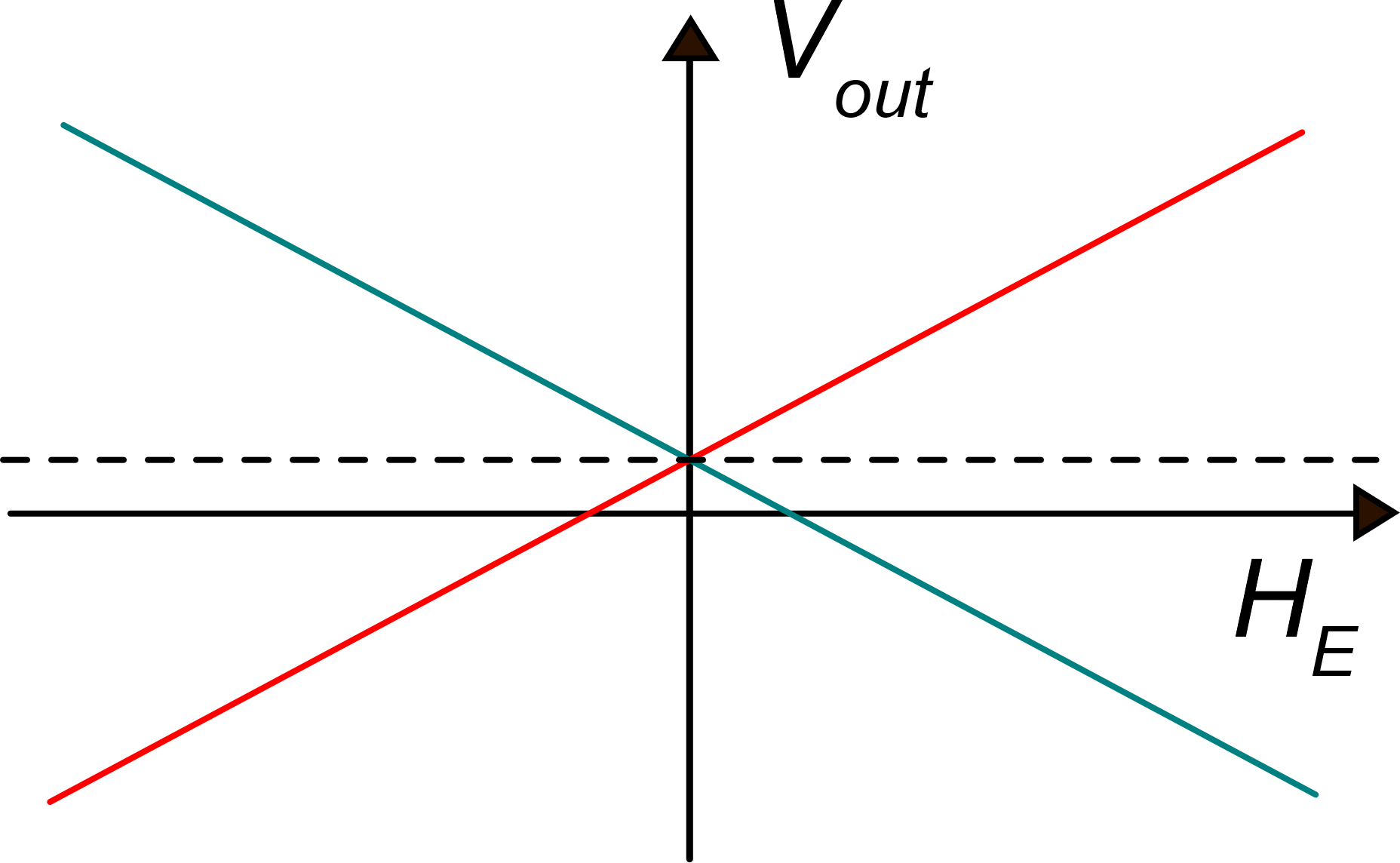 The offset is due to mismatch of the zero-field resistors (R0) of the Wheatstone bridge
Phase 2
Phase 1
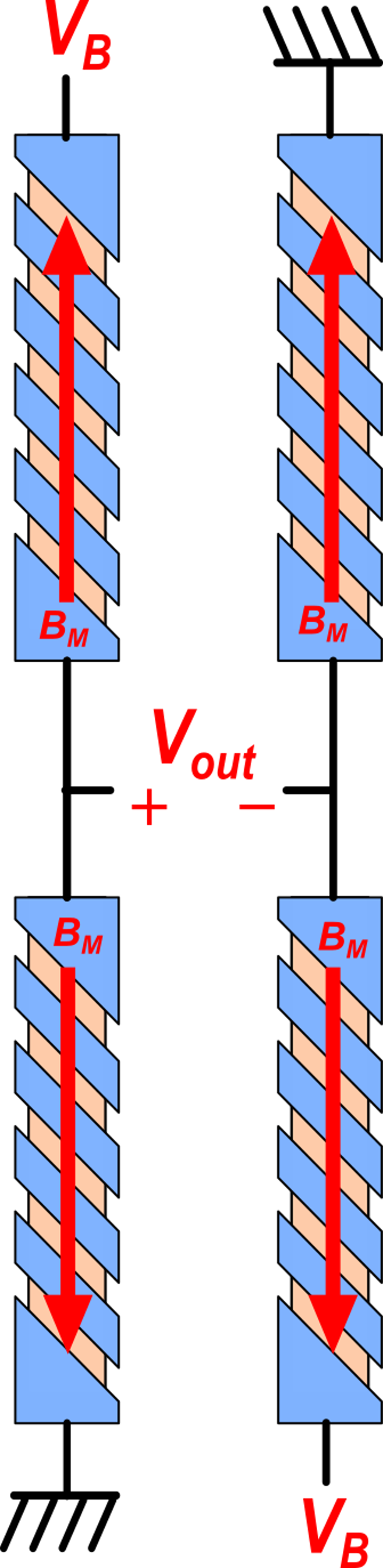 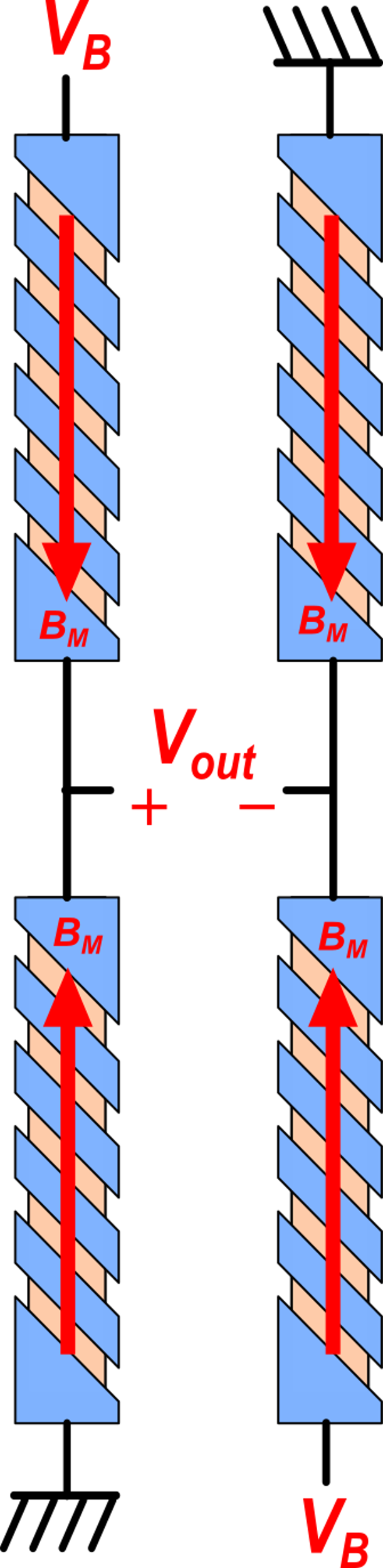 Offset
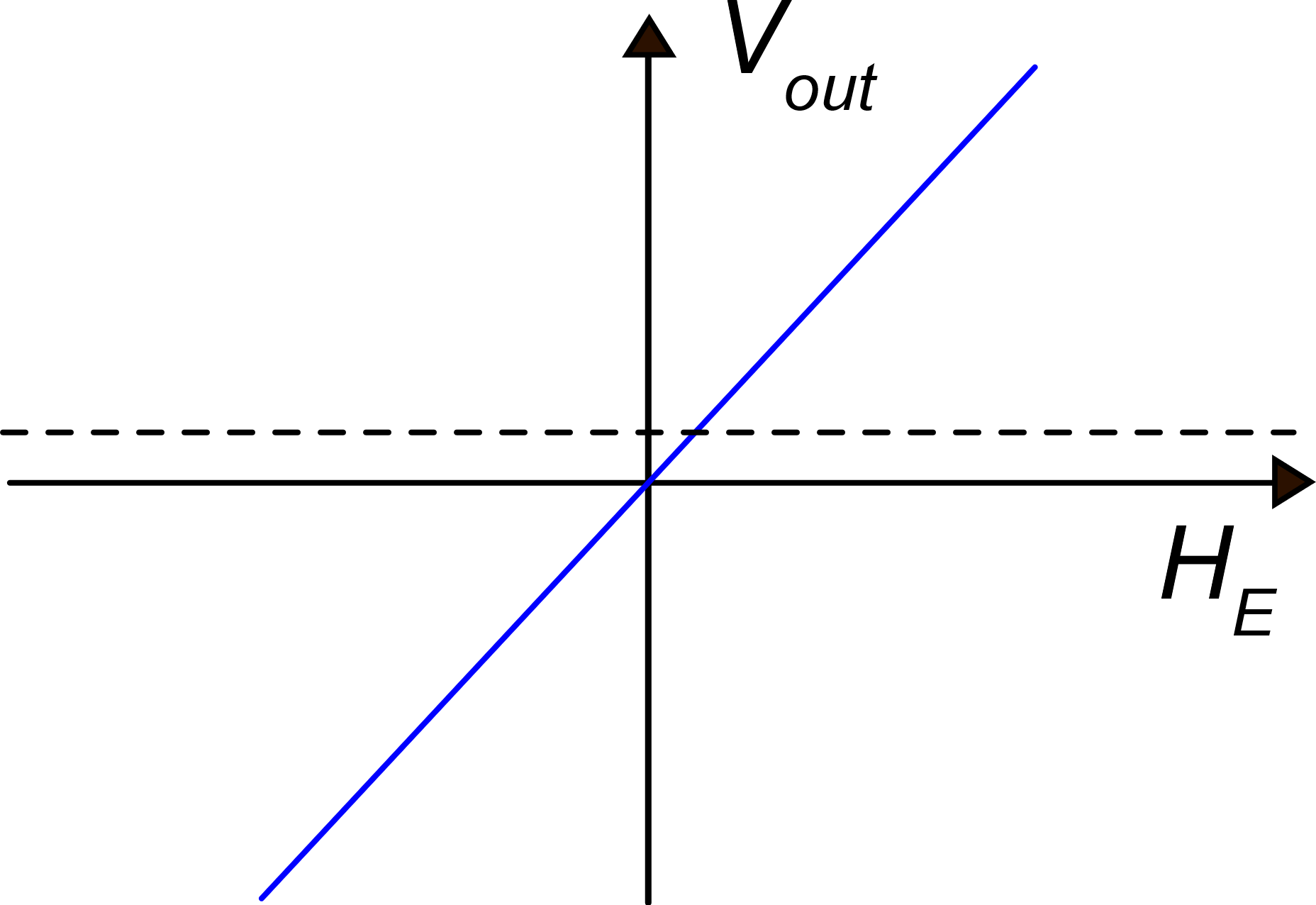 Inverting the magnetization of all AMR resistors change the sign of the output voltage but leaves the offset unchanged
Phase 2
Phase 1
phase 1 - phase 2
(no offset)
P. Bruschi – Sensor Systems
11
Integrated AMR sensor with magnetization coil (set-reset coil)
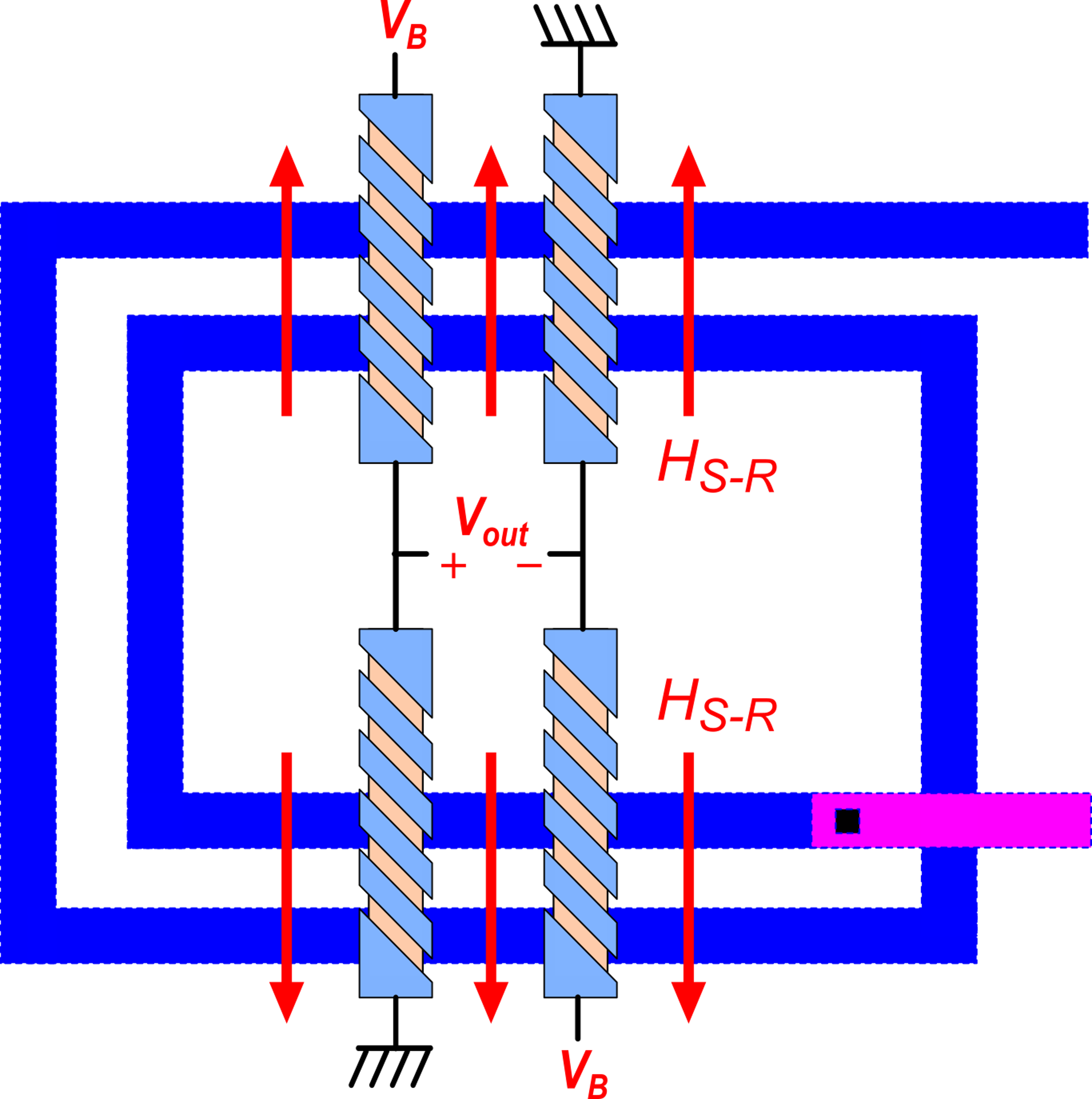 Iset-reset
order of 1 A for 1ms
Sensitivity axis
P. Bruschi – Sensor Systems
12
Very sensitive magnetic sensors
Giant Magneto-Resistance  (GMR)  sensors
Tunnelling Magneto-Resistance (TMR) sensors
Applications.
Hard Disk Head
Solid-State magneto-resistive RAMs  (MRAMs)
Detection of magnetically-labelled bio-markers
P. Bruschi – Sensor Systems
13
Giant Magneto Resistance  (GMR) Sensors
Ferro Magnetic (FM) Layers (medium conductivity)
Layer thickness: 
a few monolayers
Non-FM, high conductivity layer (e.g. Cu)
R
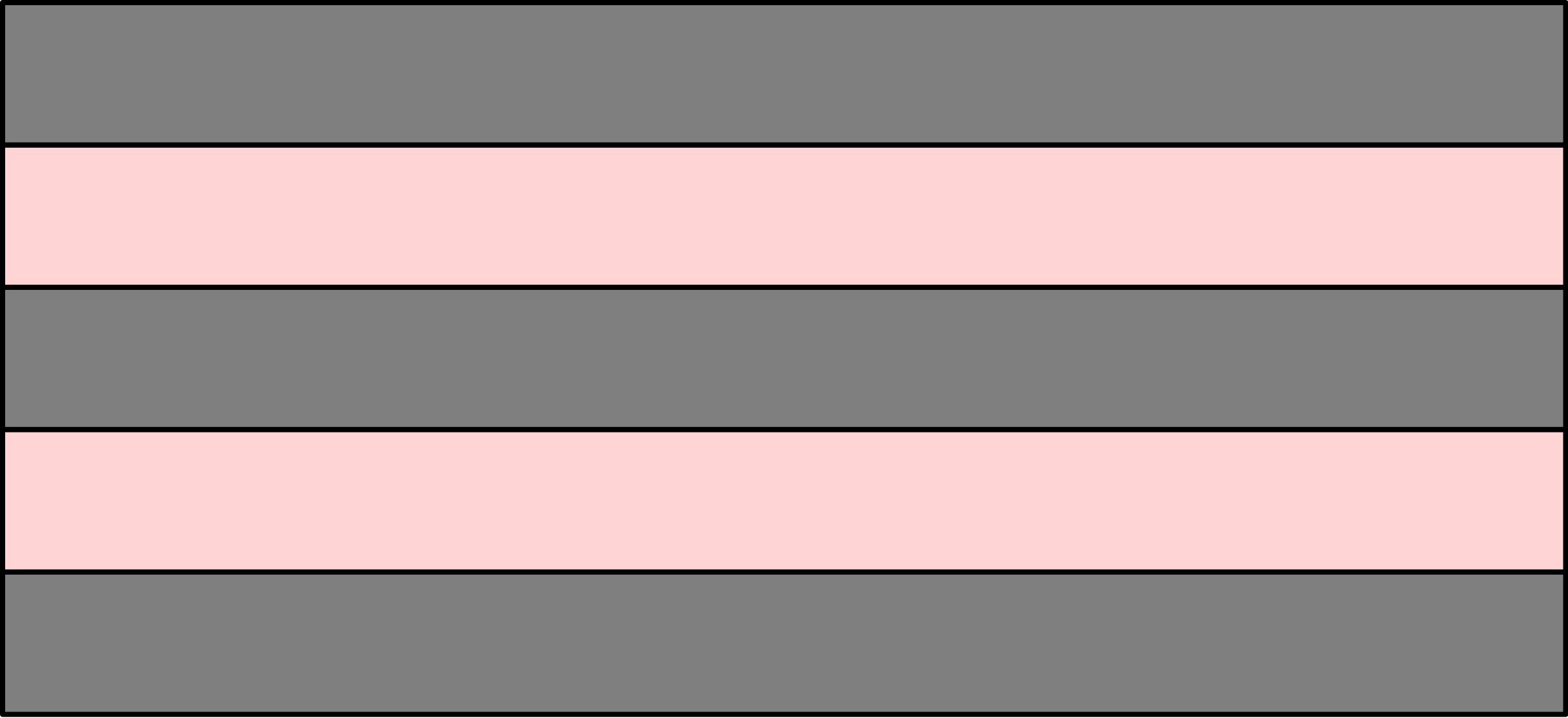 With no external field, magnetization tends to be opposite in adjacent layers
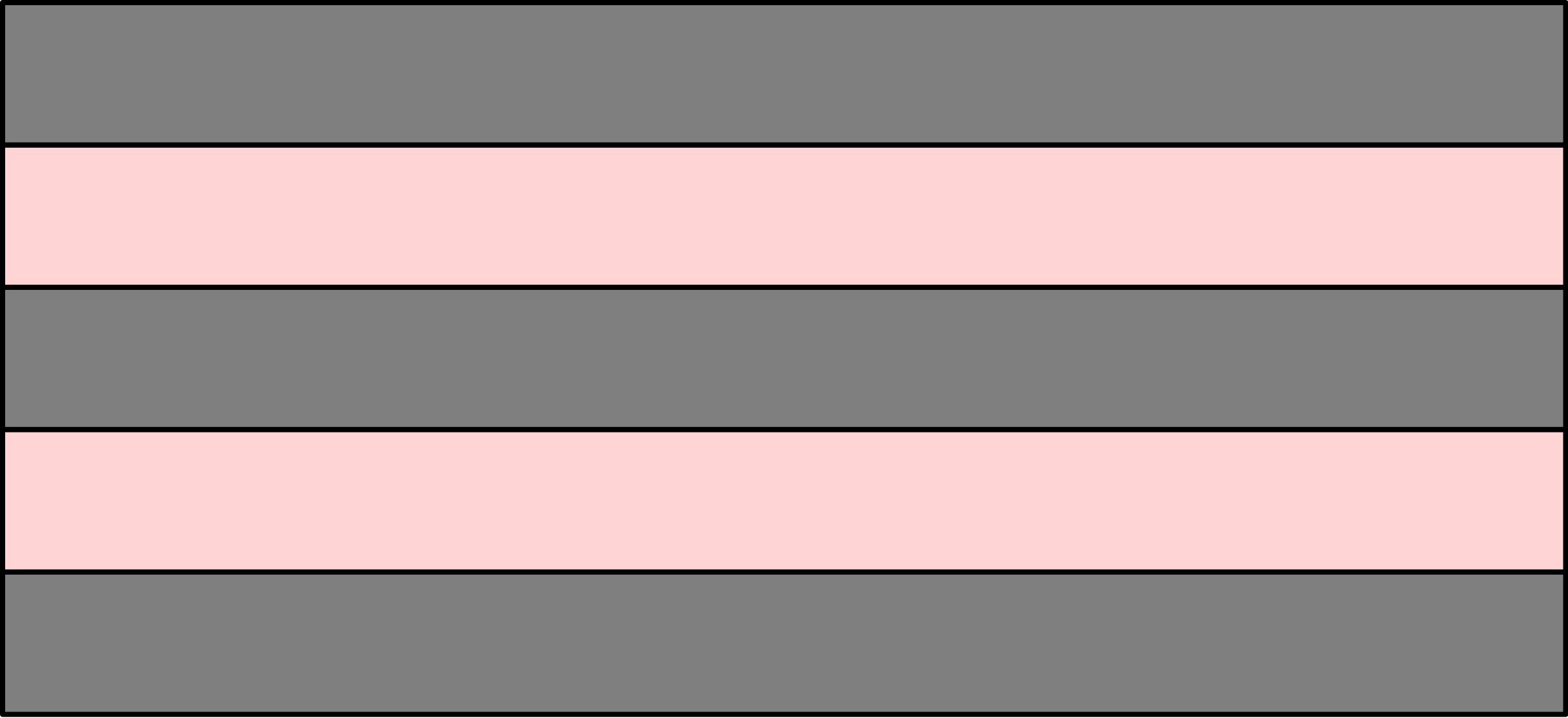 High surface scattering in the conductive layers.
Quantum Mechanics principle:
Spin-dependent scattering
High resistance
P. Bruschi – Sensor Systems
14
Effect of an external field
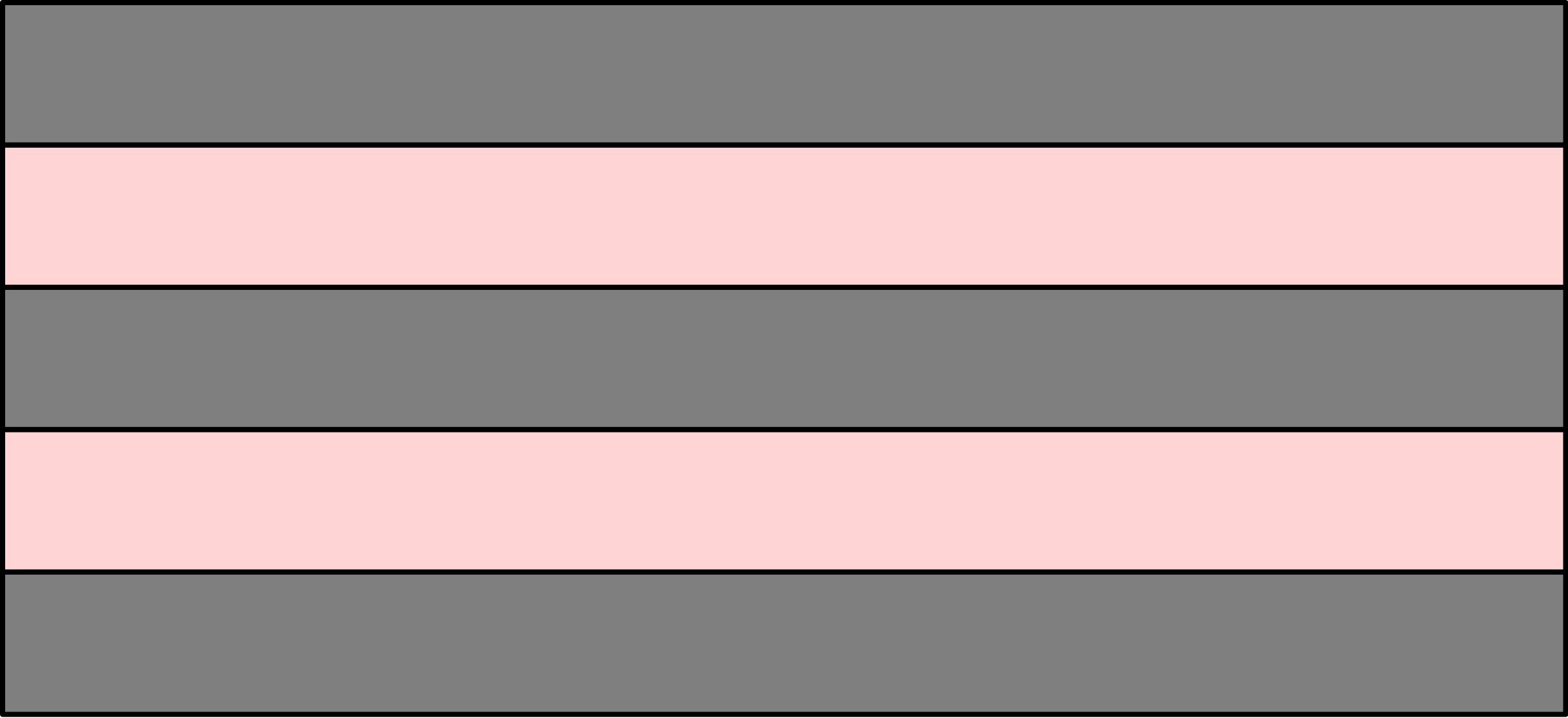 Resistance variations can be much larger than in AMR sensors (up to 100 %), but this is not a linear effect (it is rather a threshold effect).
HE
An external field of sufficient strength force all the layers to have parallel magnetization
Low scattering
Low resistance
P. Bruschi – Sensor Systems
15
GMR Spin Valve
HE
Top view
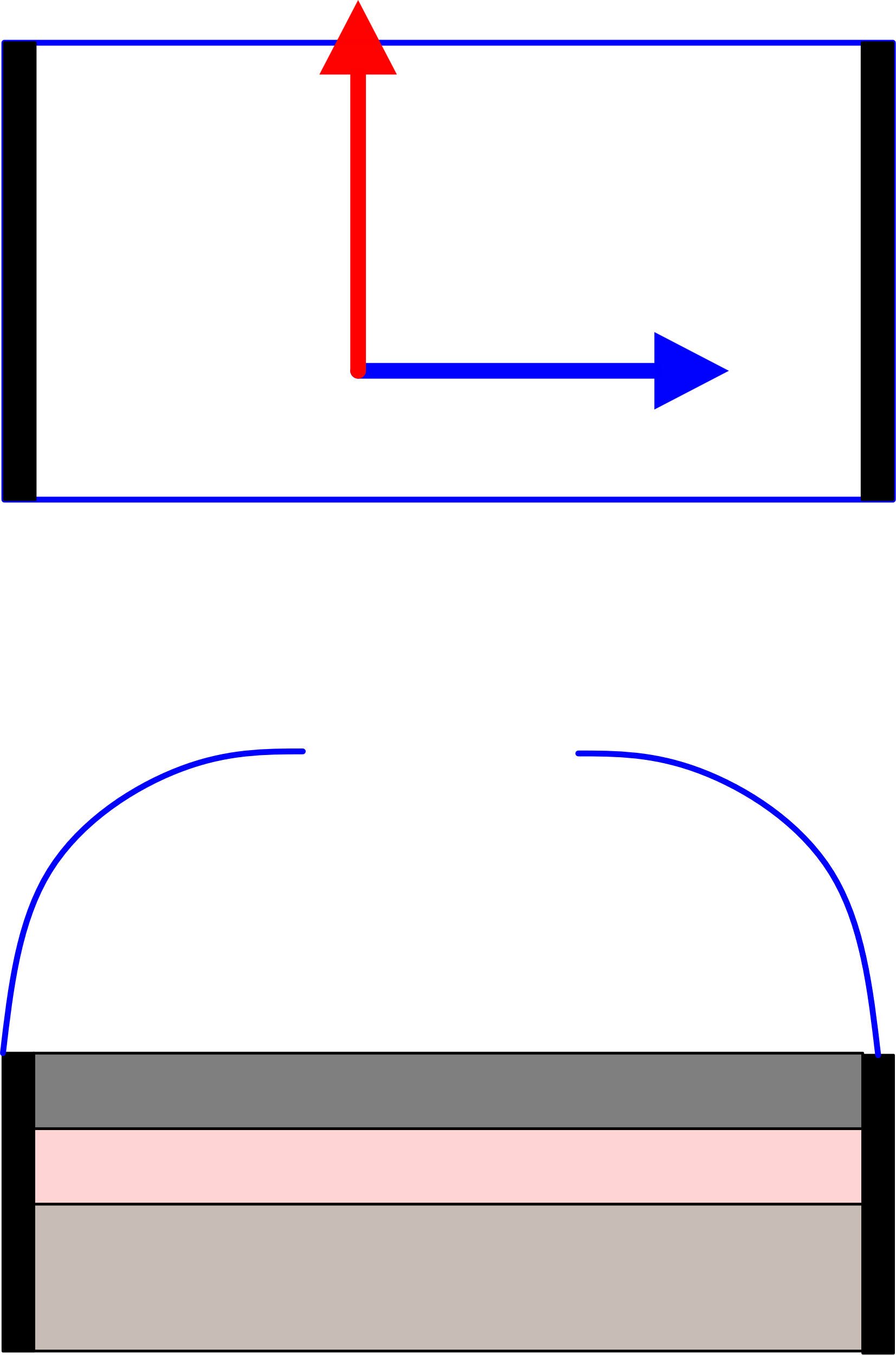 For null external fields, magnetization 
in the two layers are orthogonal
The external field make the two magnetization tend to a parallel or anti-parallel orientation
Top FM layer
(the magnetization is affected by
the external field)
R
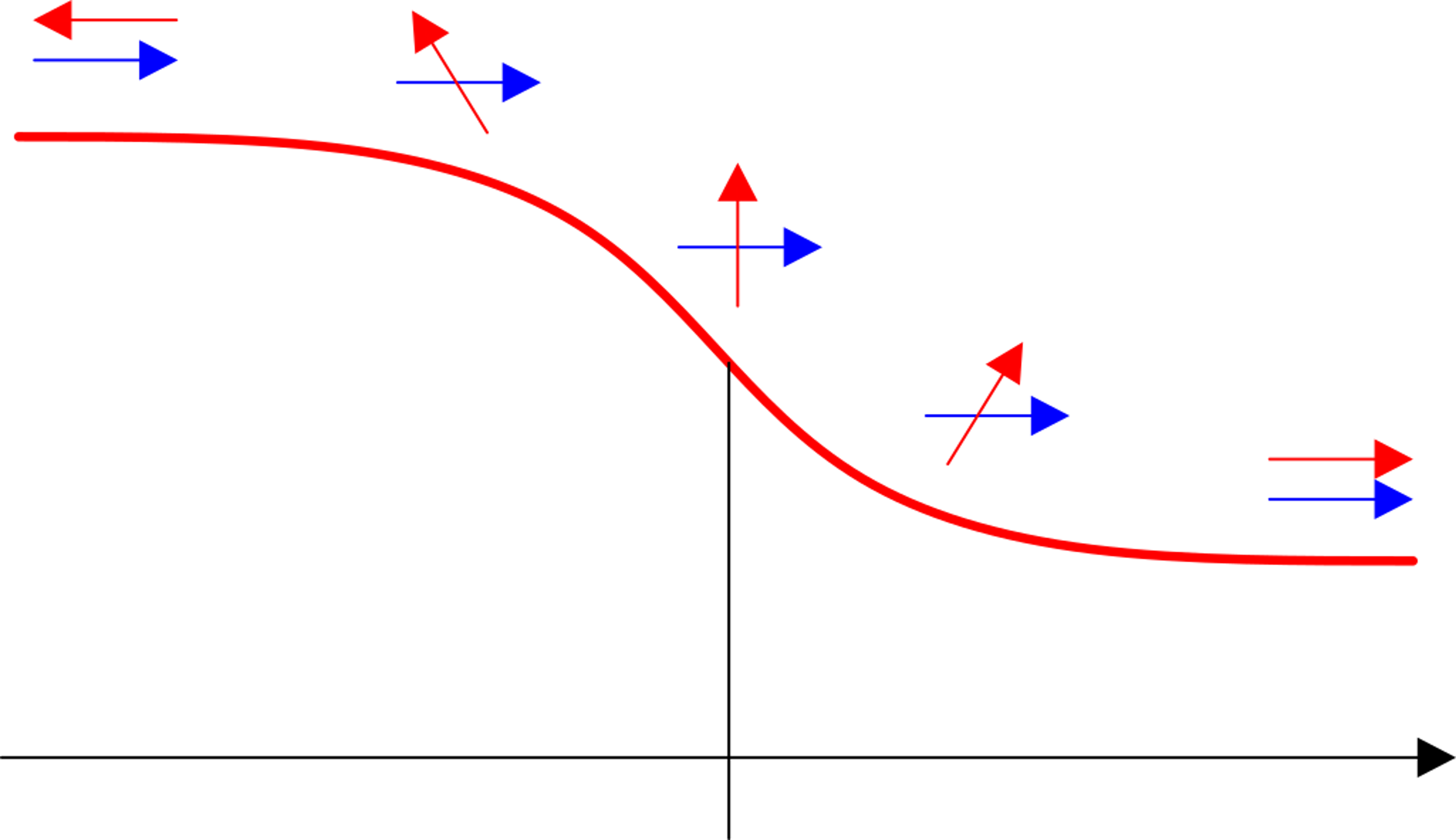 R
Linear behavior 
around the origin
FM layer with pinned magnetization (does not change with external field)
HE
0
P. Bruschi – Sensor Systems
16
TMR (Tunneling Magneto Resistance)
Free Magnetization Layer
Insulating (tunnel) Layer
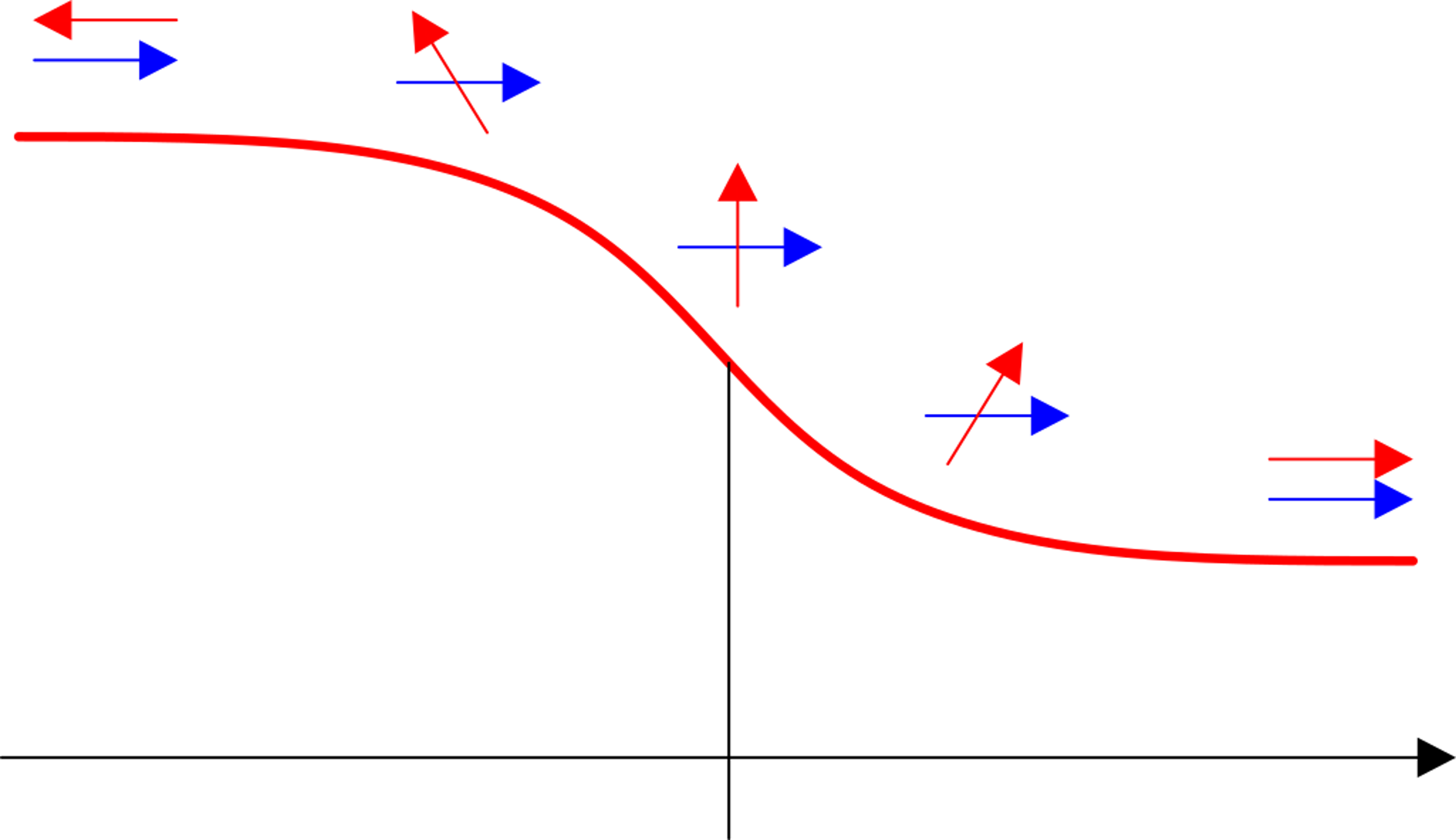 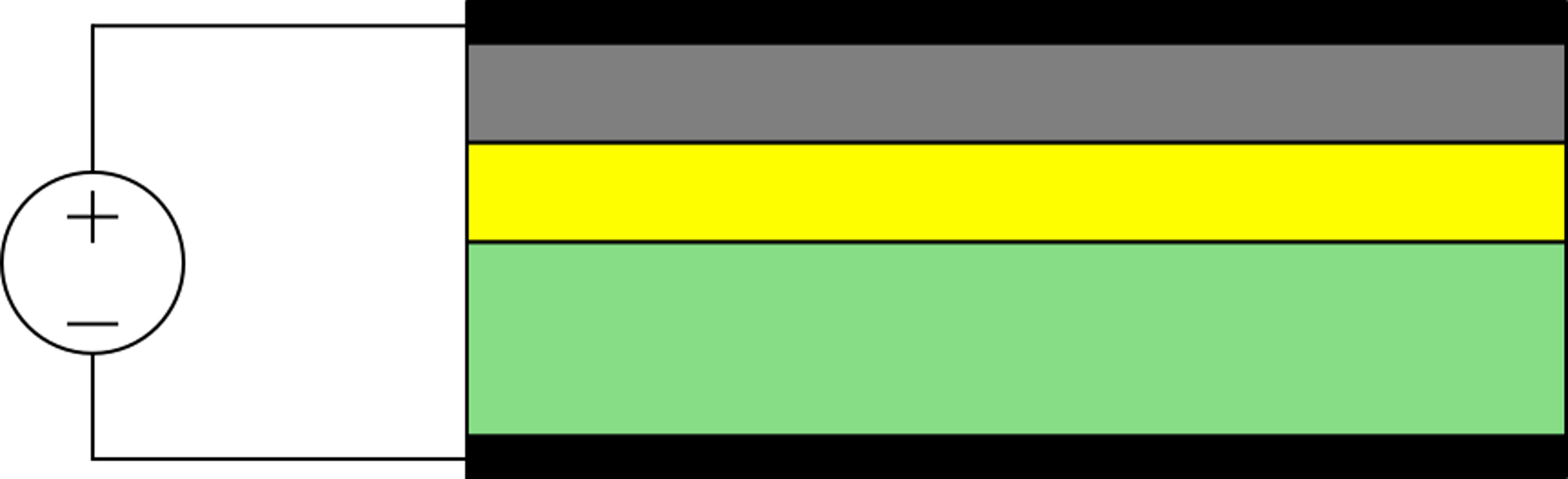 Tunnel current
HE
0
Pinned Magnetization Layer
The resistance curve is similar to that of GMR, but variations are even larger
P. Bruschi – Sensor Systems
17
Flux-Gates Magnetometer : Principle
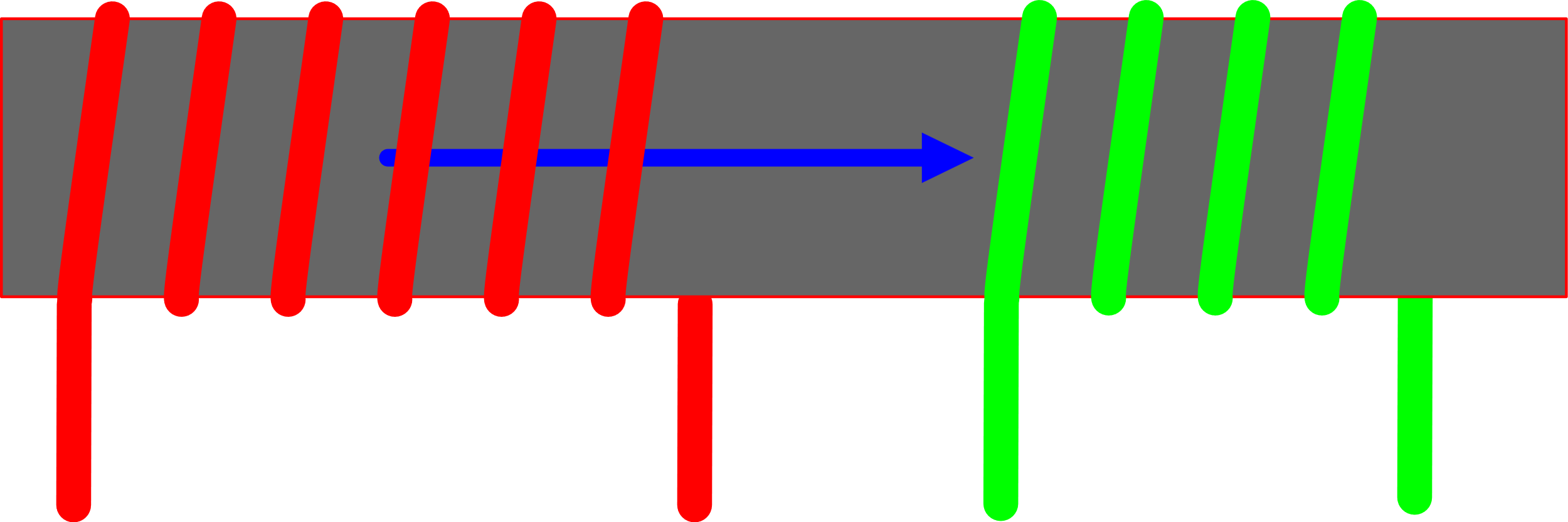 HIM: the excitation field, proportional to IM
H
Hext: is the external field, that we want to sense
VS
IM
For Hext=0
Sensing coil
Excitation coil
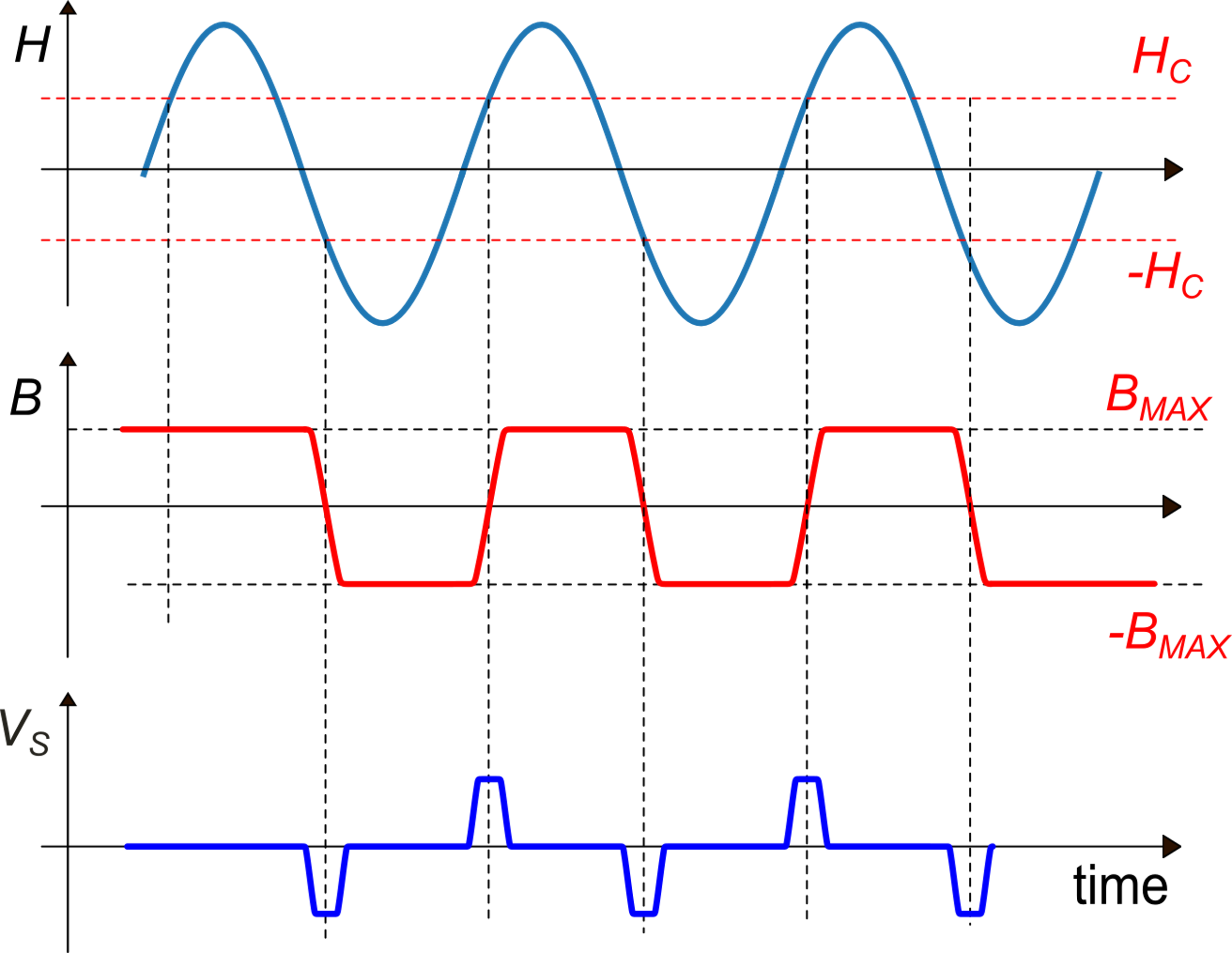 IM is a sinusoidal current
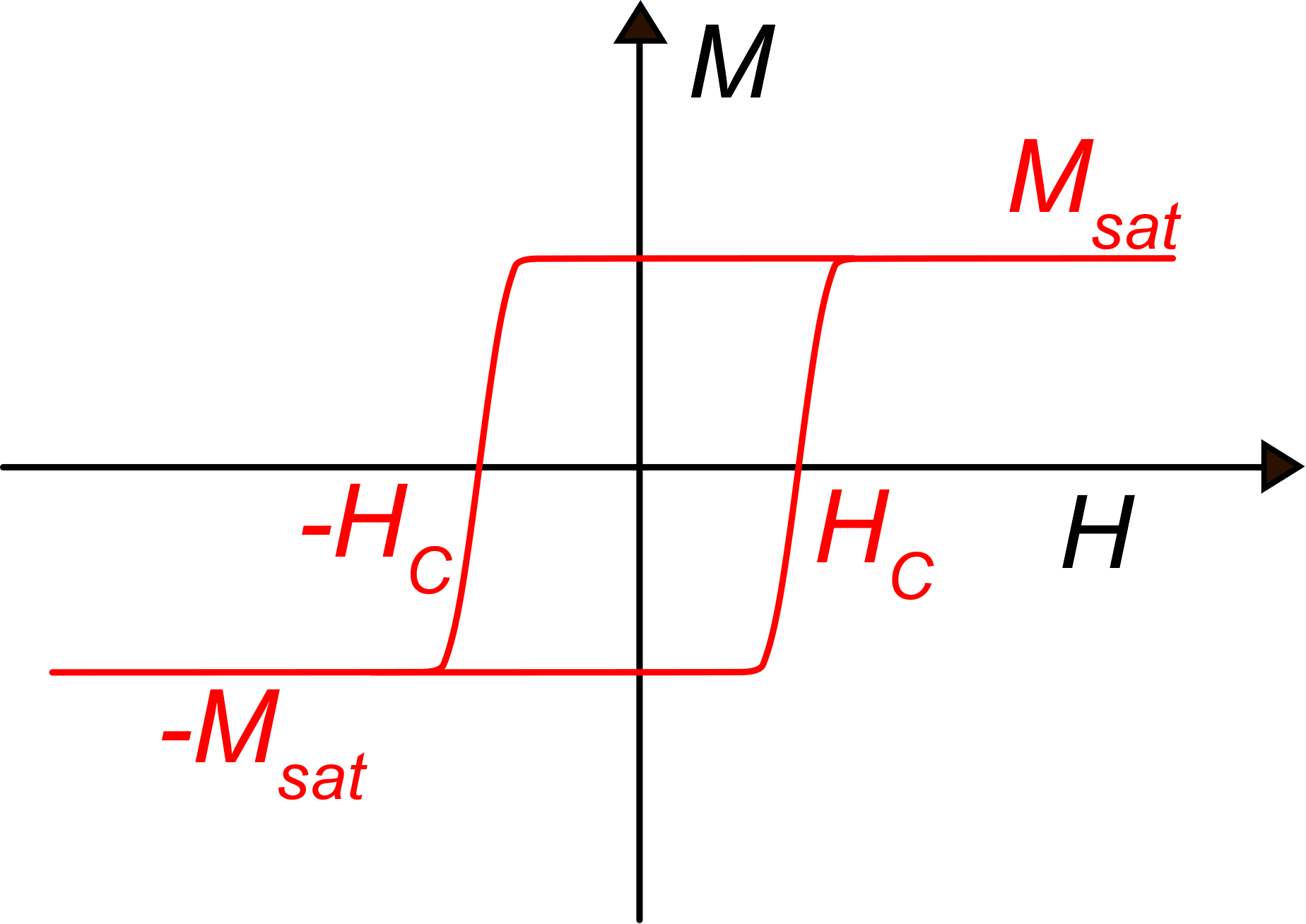 In the case of Hext=0, the sensed voltage VS has the property of half-wave symmetry. Then it has no even harmonics
The fluxgate principle is effective also with soft magnetic materials. What is essential is the presence of saturation.
P. Bruschi – Sensor Systems
18
Flux-Gates Magnetometer : Principle
For Hext=0
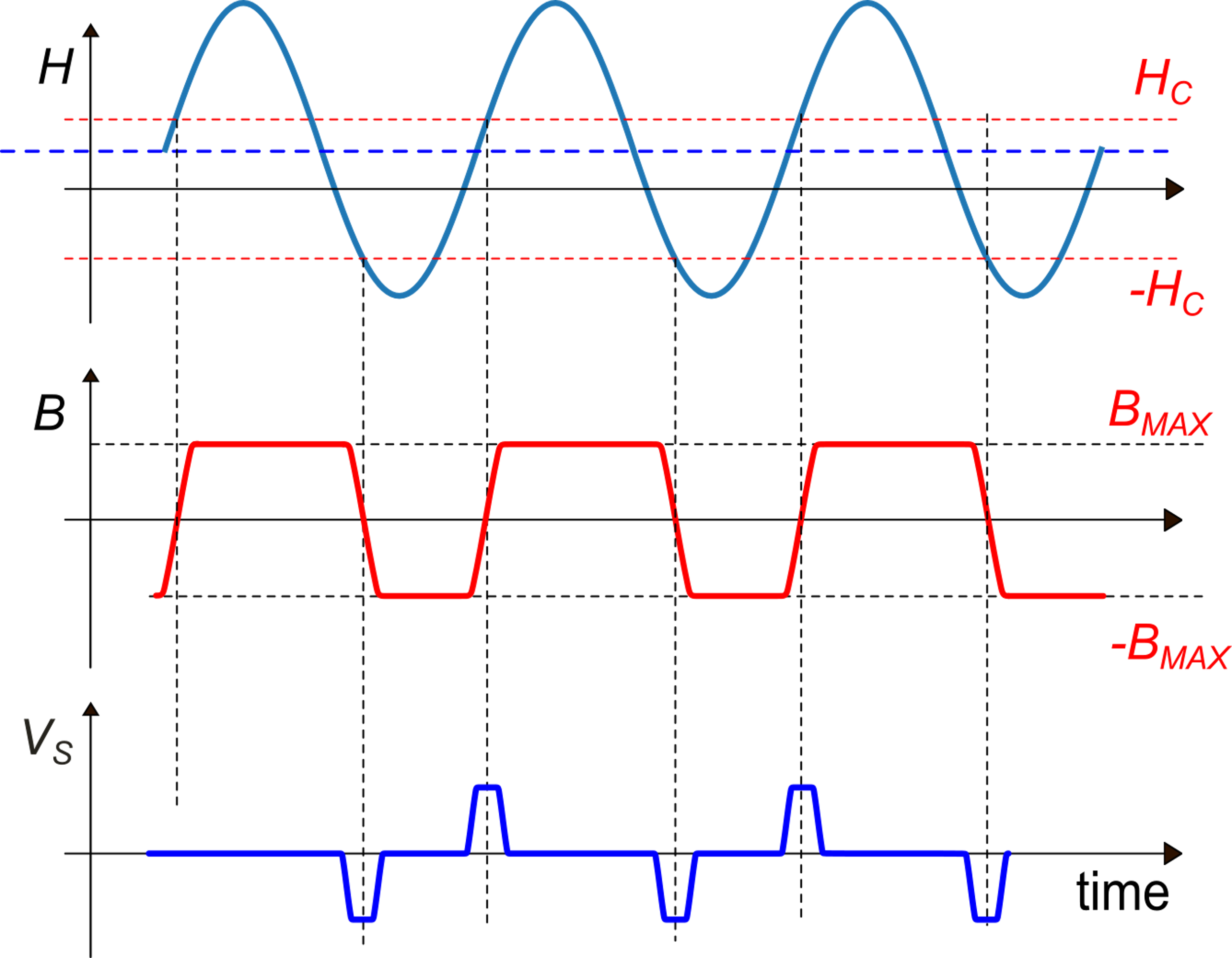 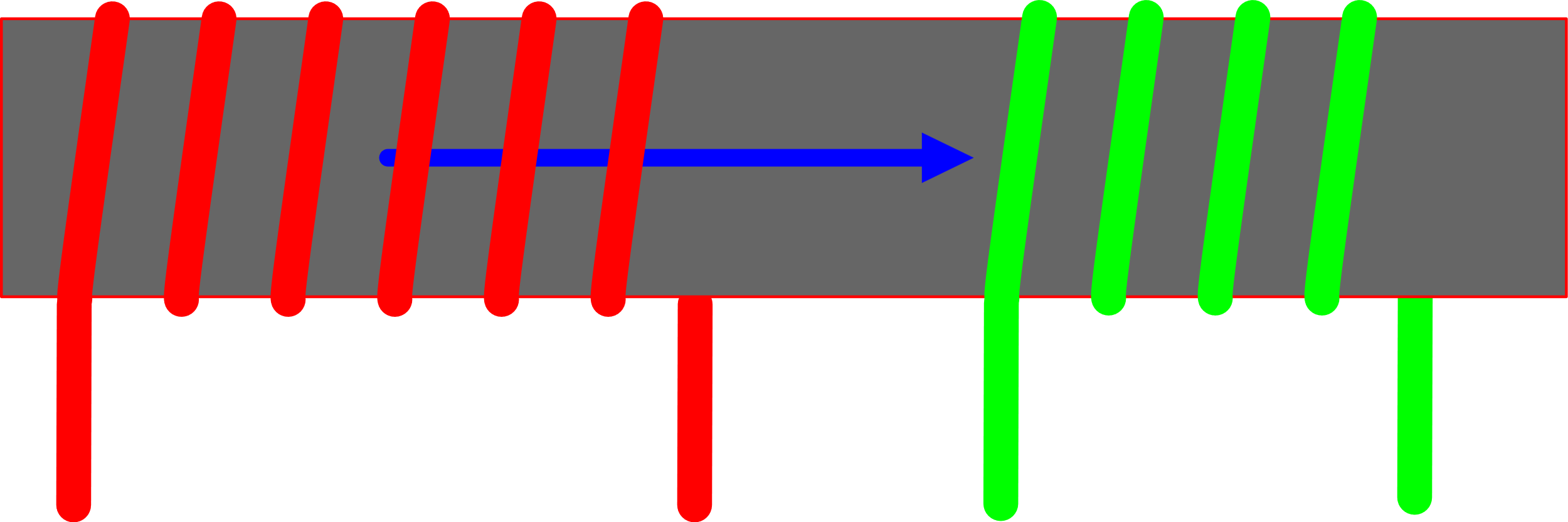 H
VS
IM
Sensing coil
Excitation coil
The external field Hext, shifts the excitation field H (in the example H is shifted up). As a result, magnetic induction B spends more time in the positive saturation value (BMAX) than in the negative one (.-BMAX). 
This introduce an asymmetry that results in the presence of a second harmonic component.
The relationship between the magnitude of the second harmonics and Hext is linear for small values of the field. The sign of Hext is represented by the phase of the second harmonics that can be detected by means of a synchronous demodulator.
P. Bruschi – Sensor Systems
19